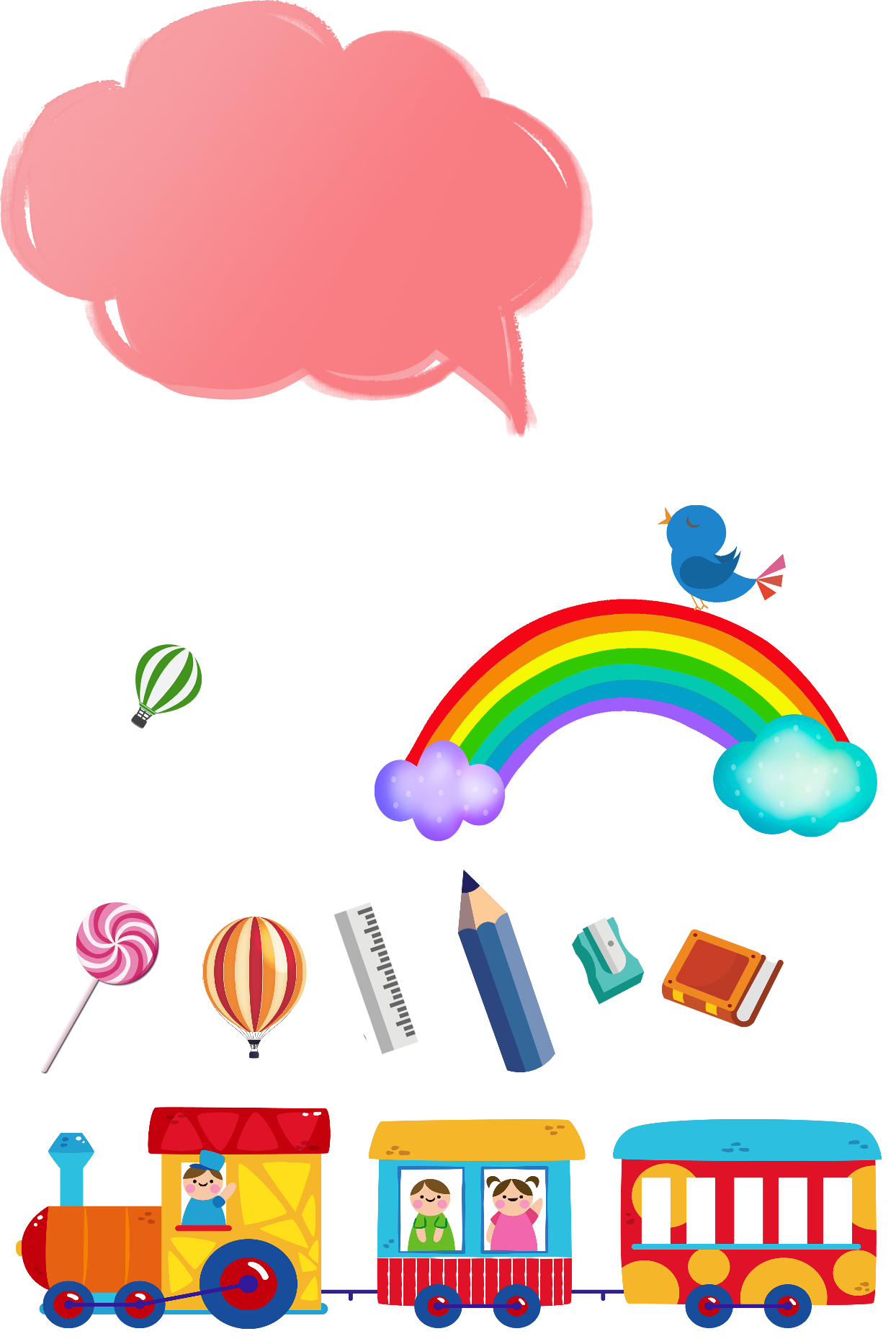 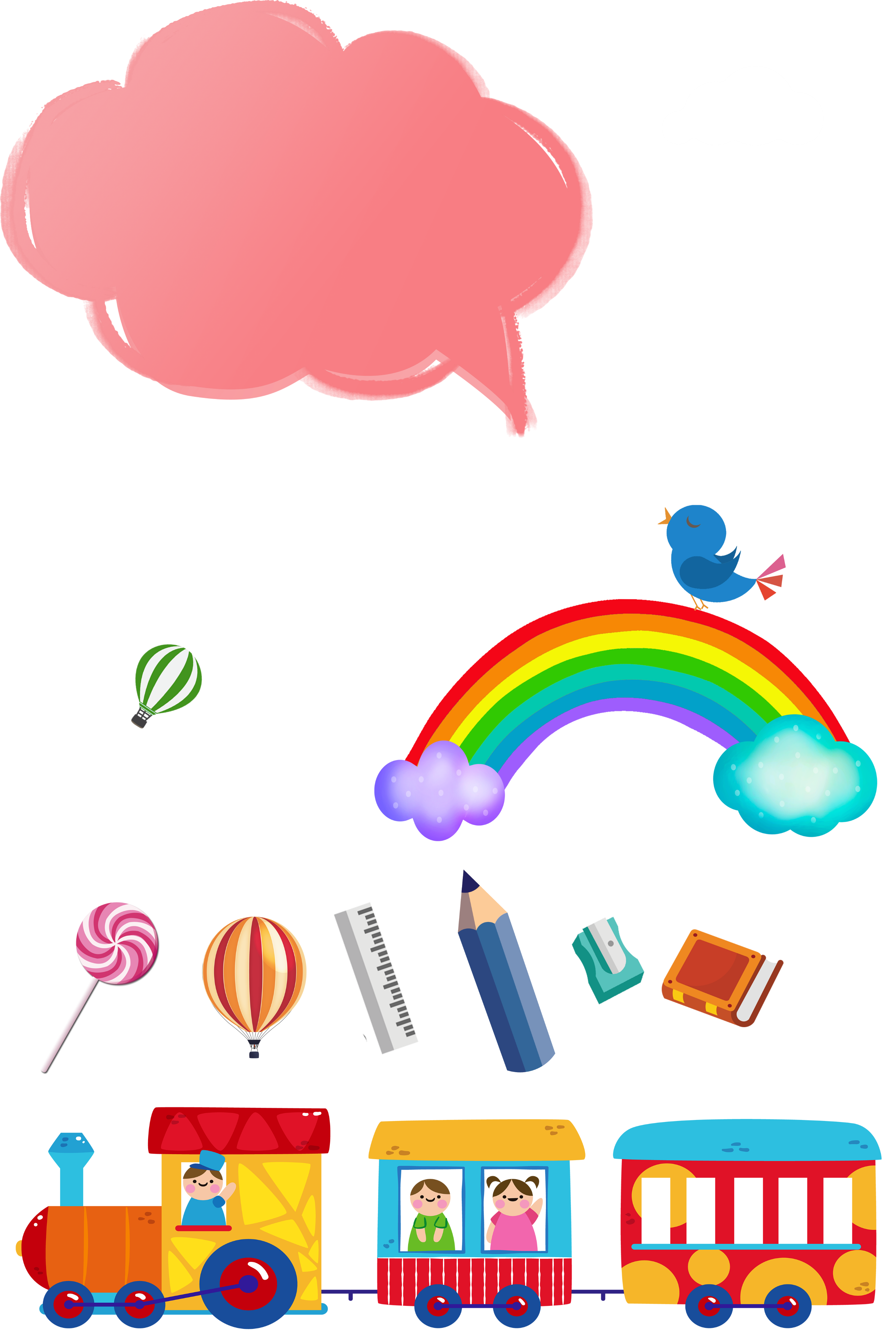 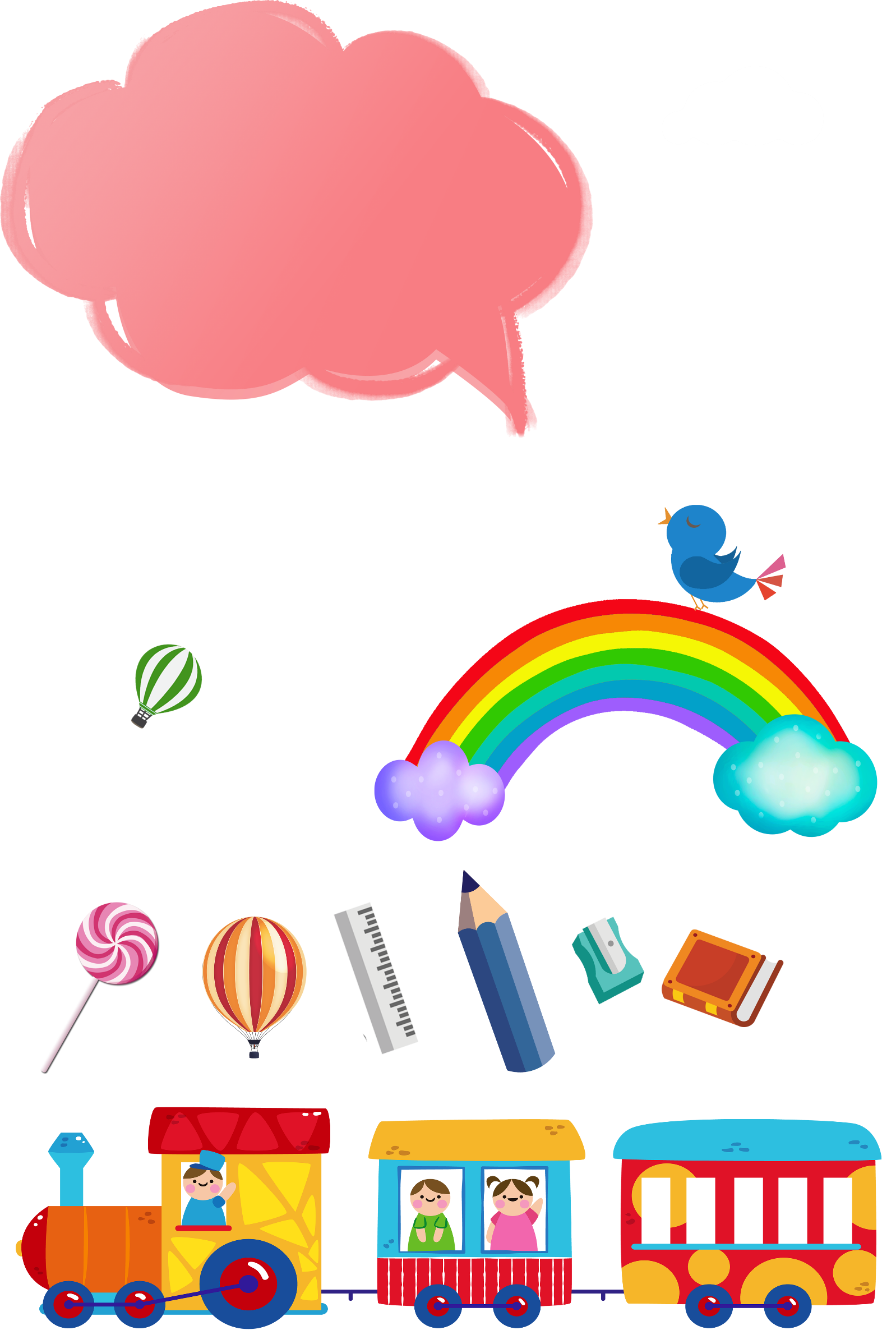 Toán
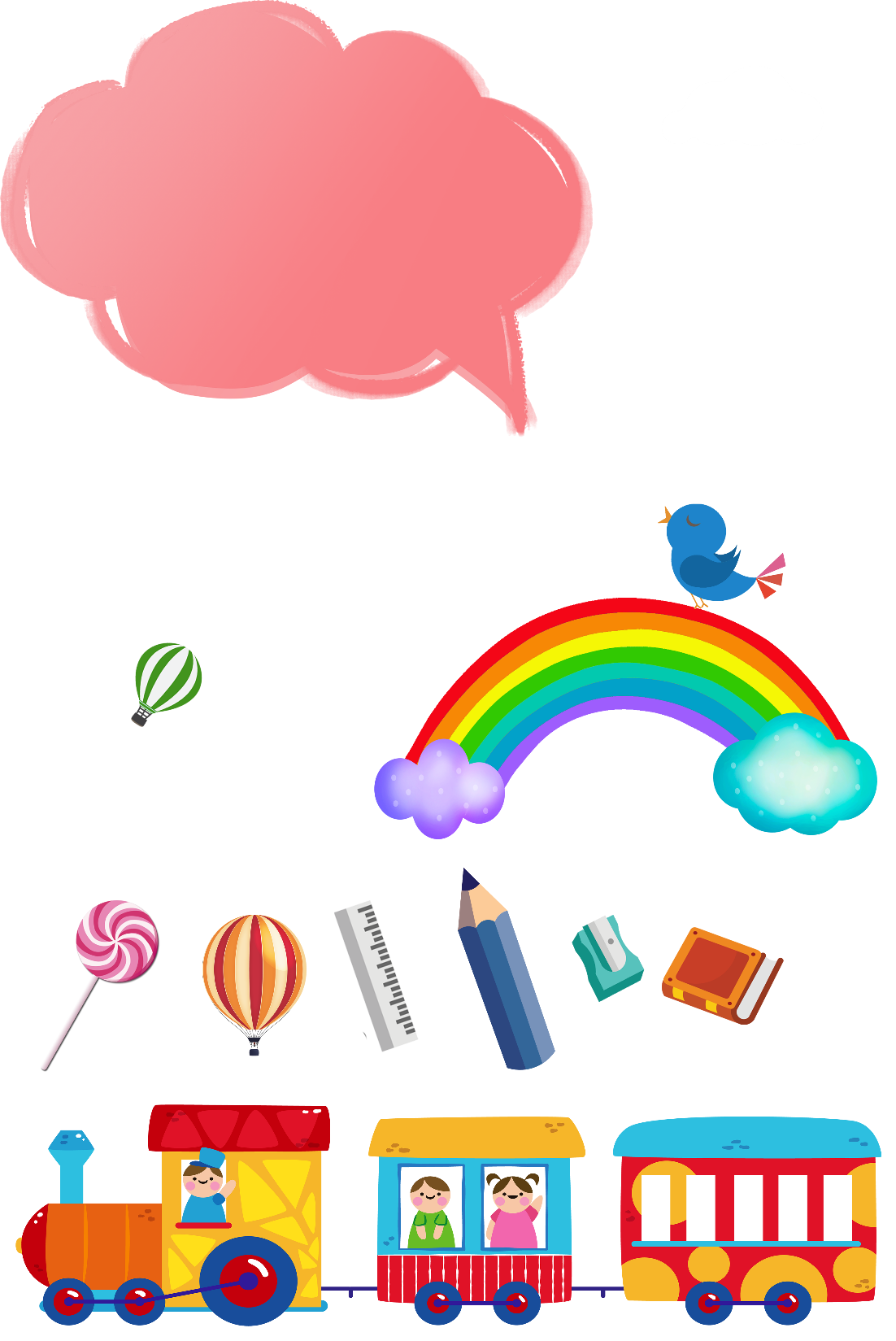 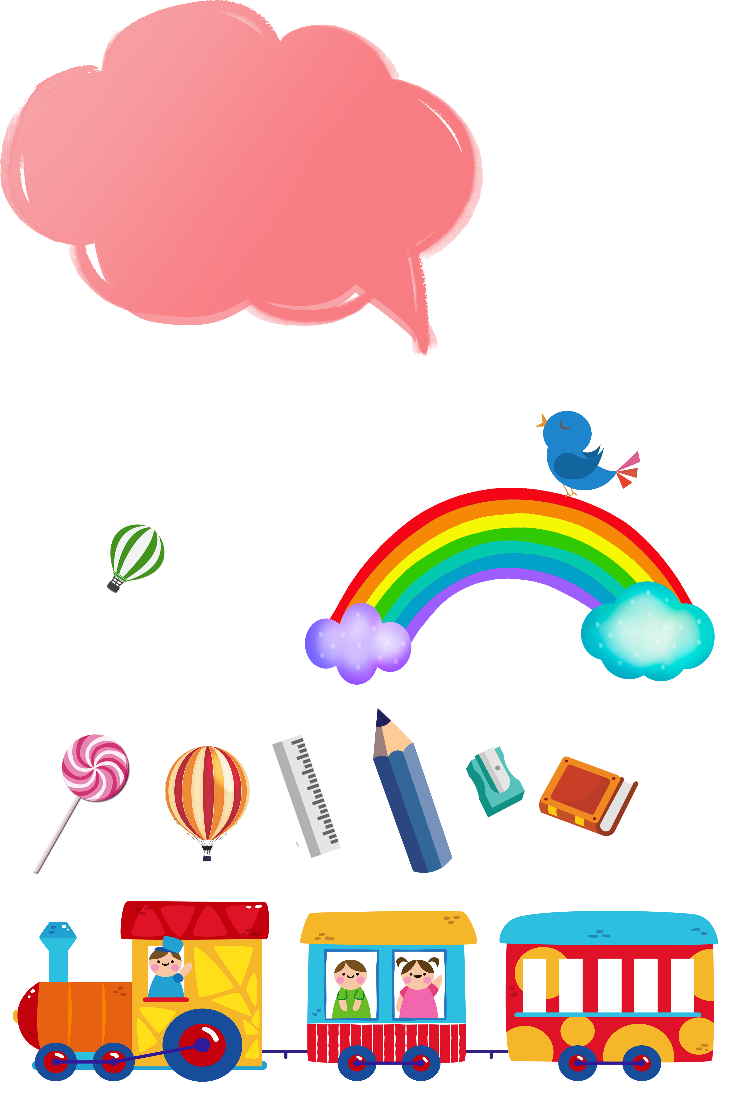 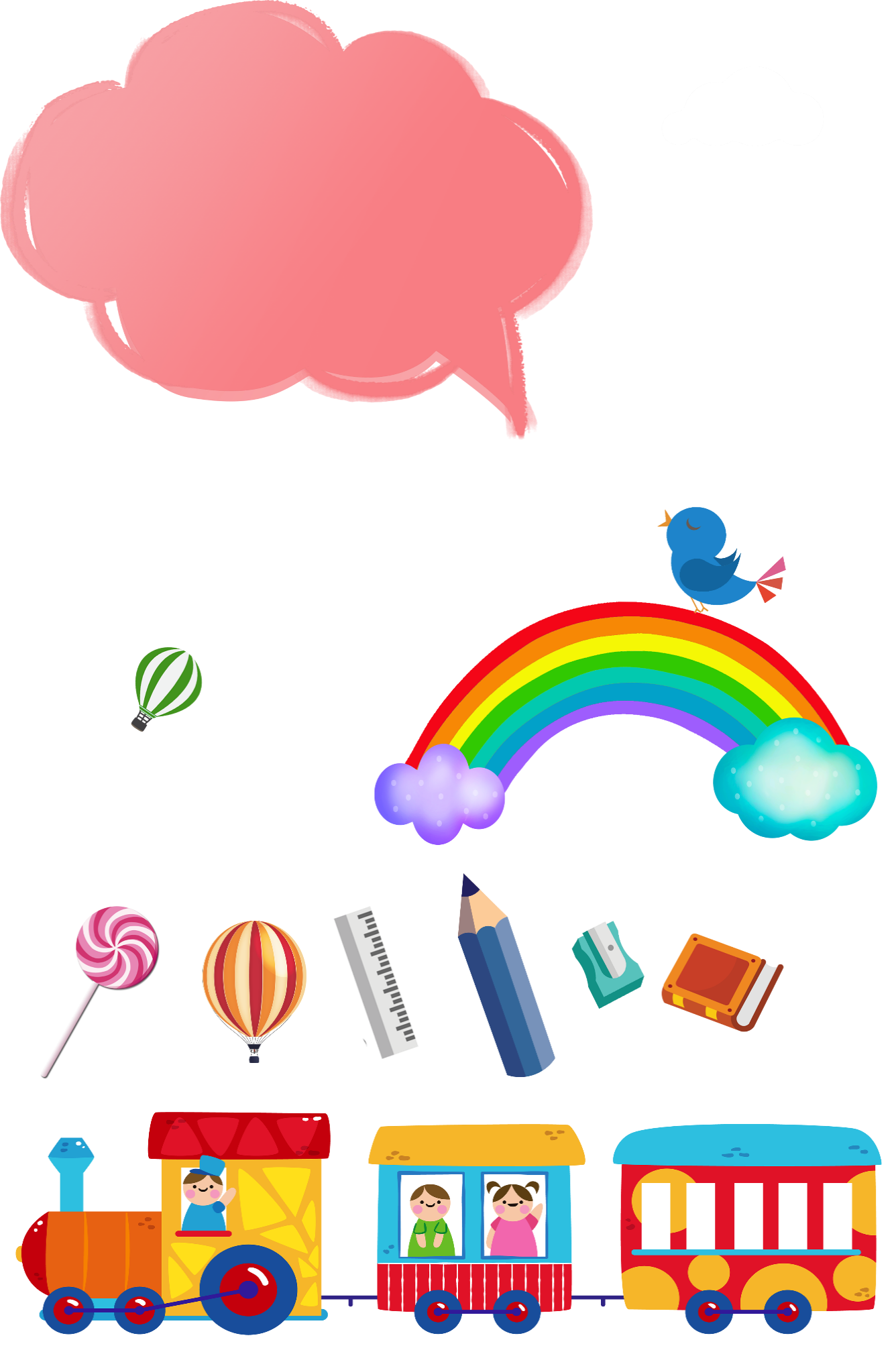 Các số có bốn chữ số
(Tiết 2)
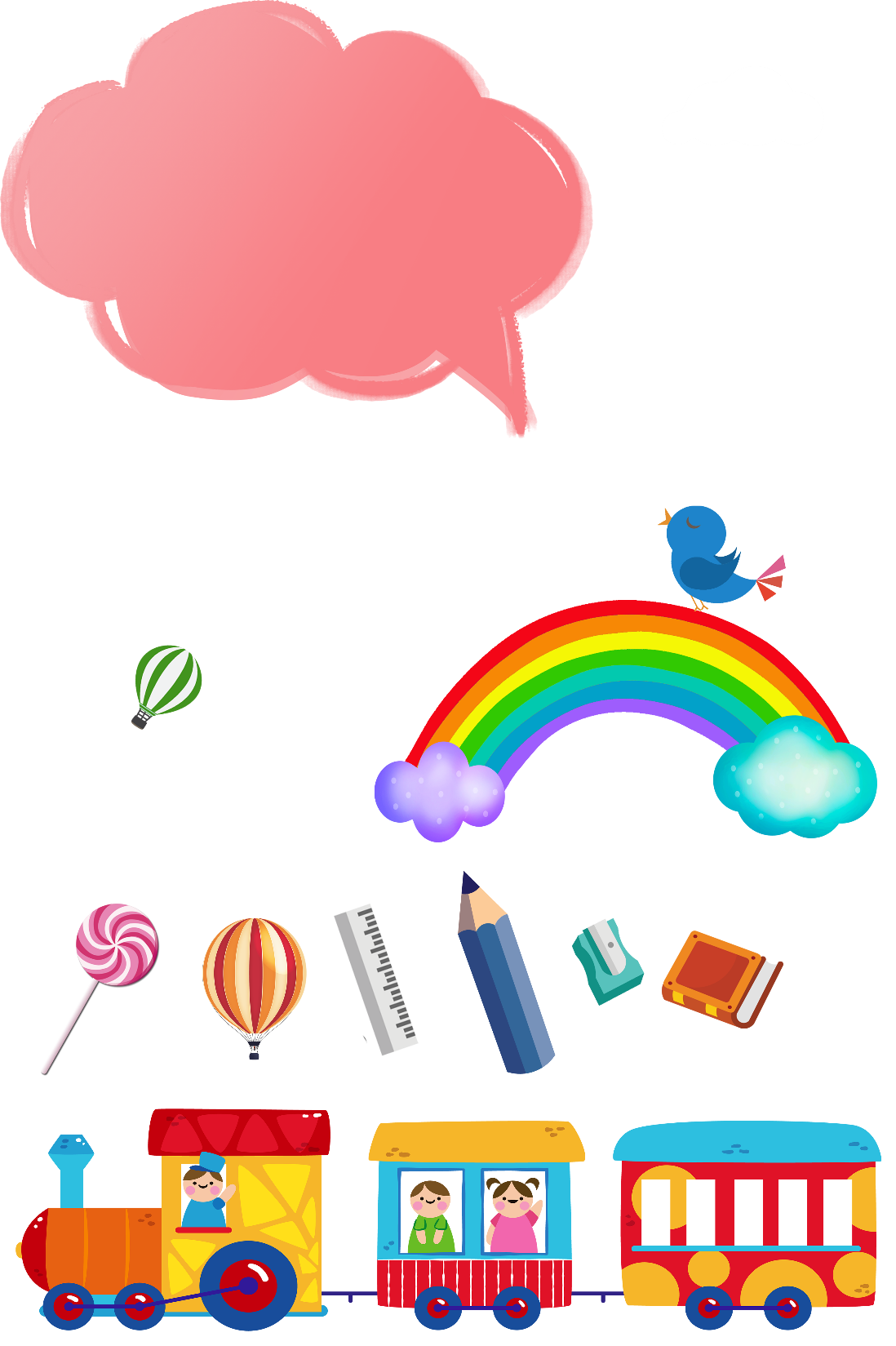 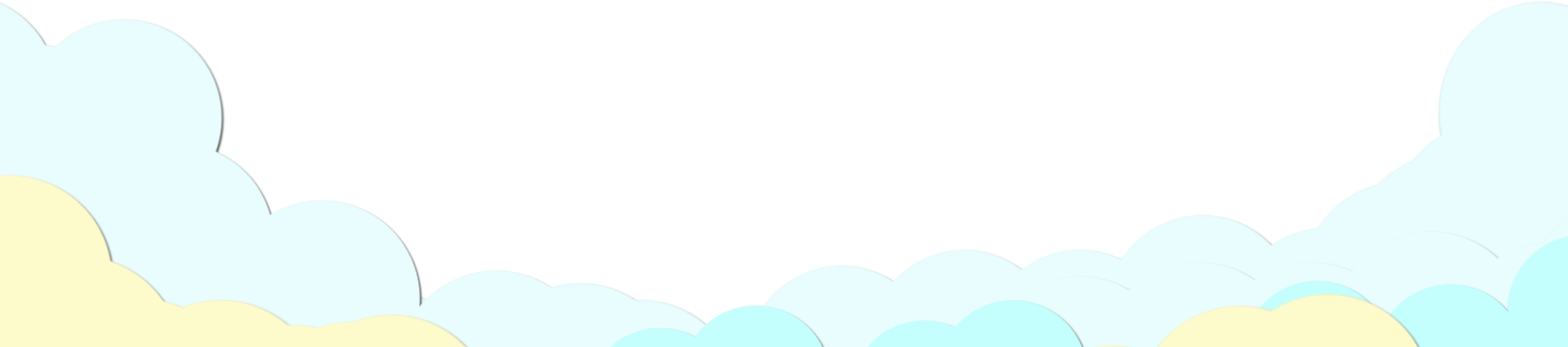 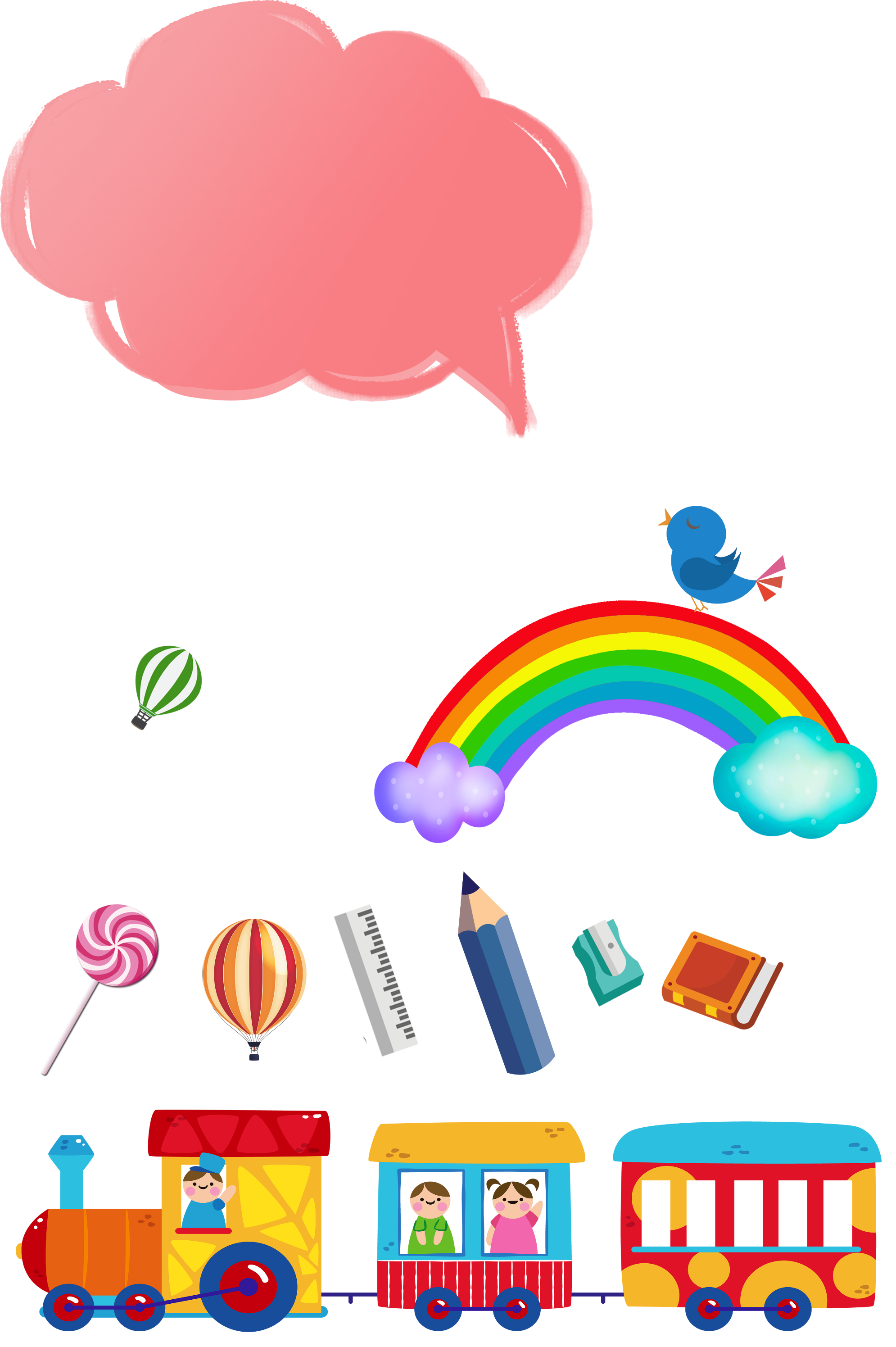 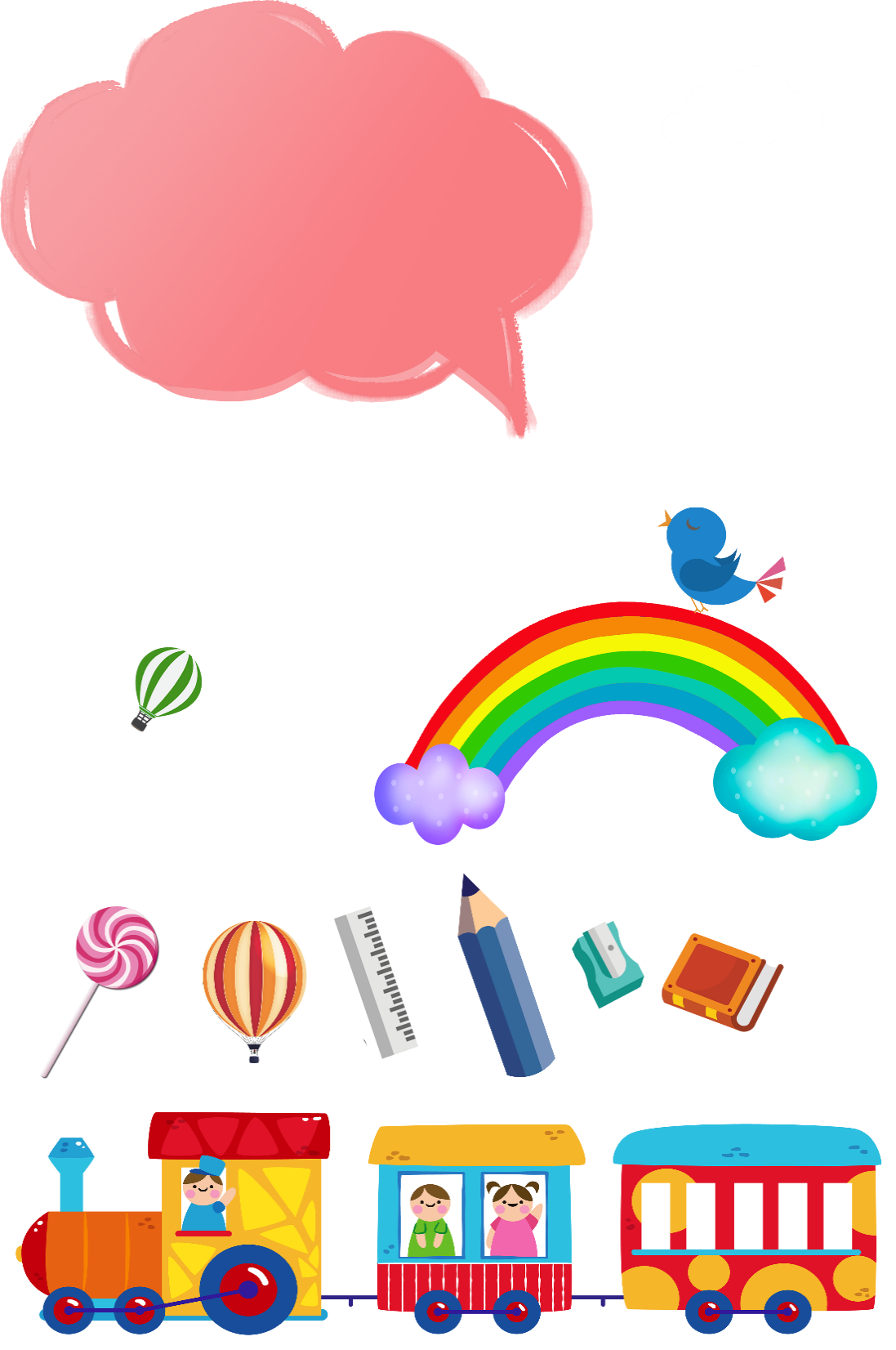 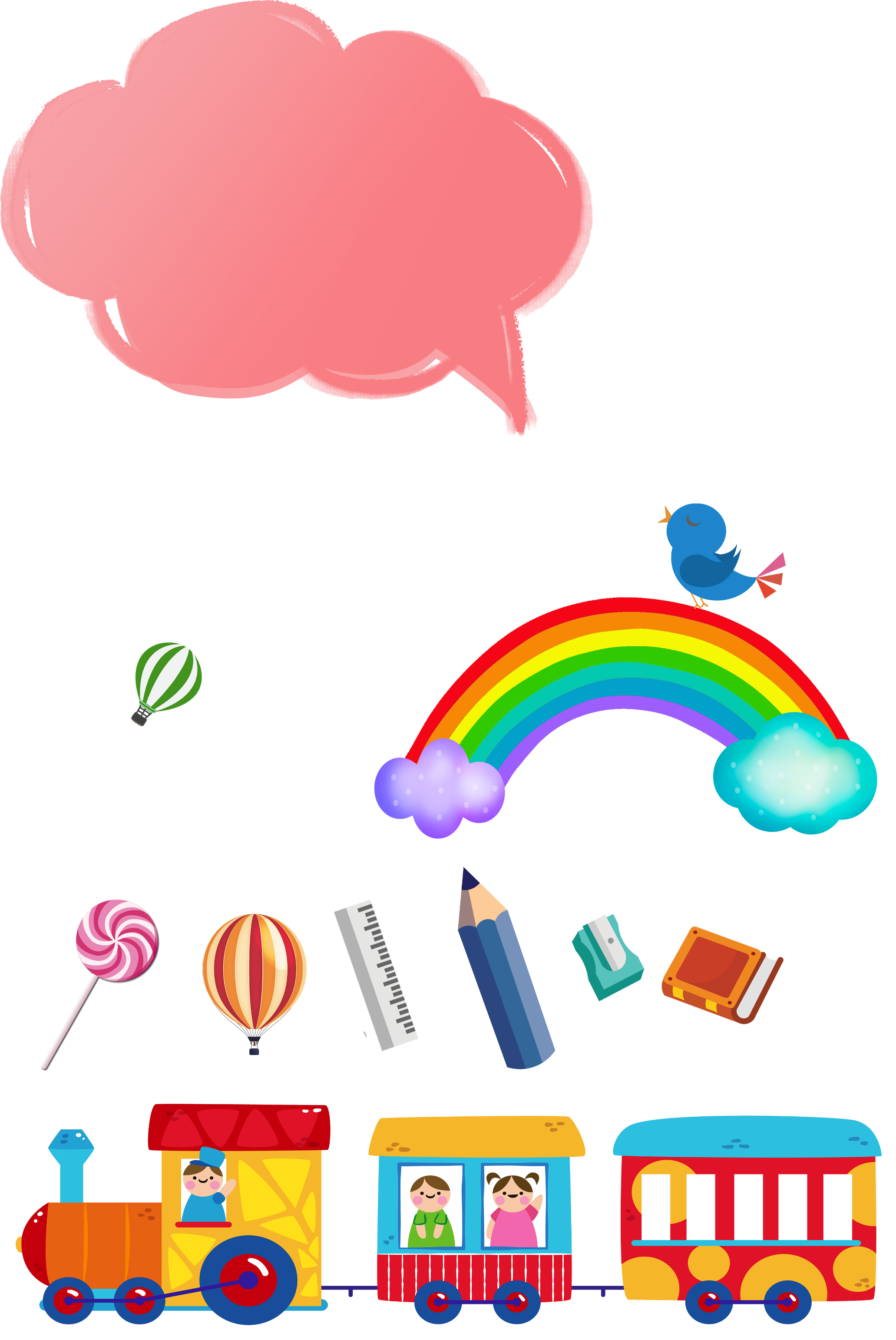 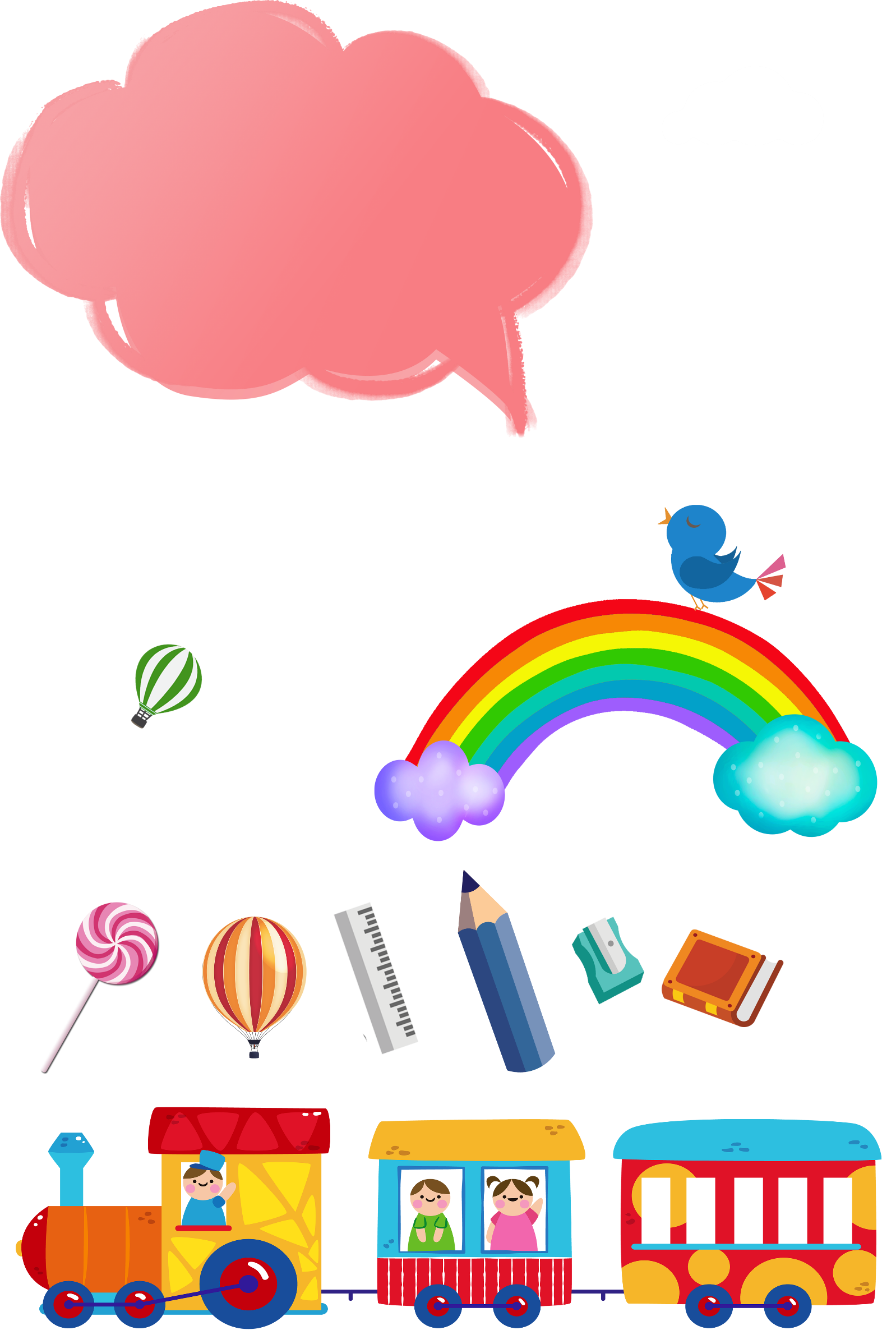 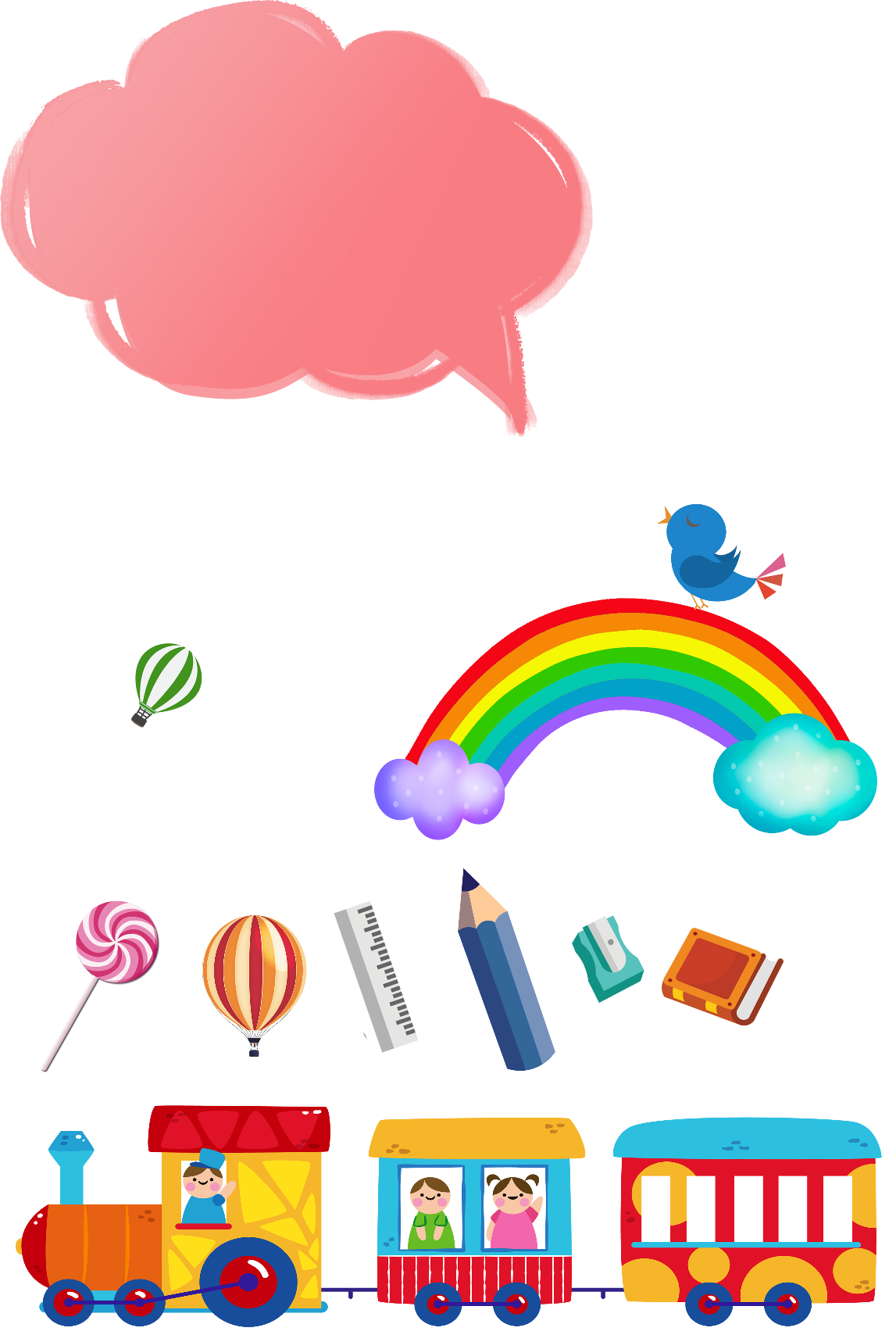 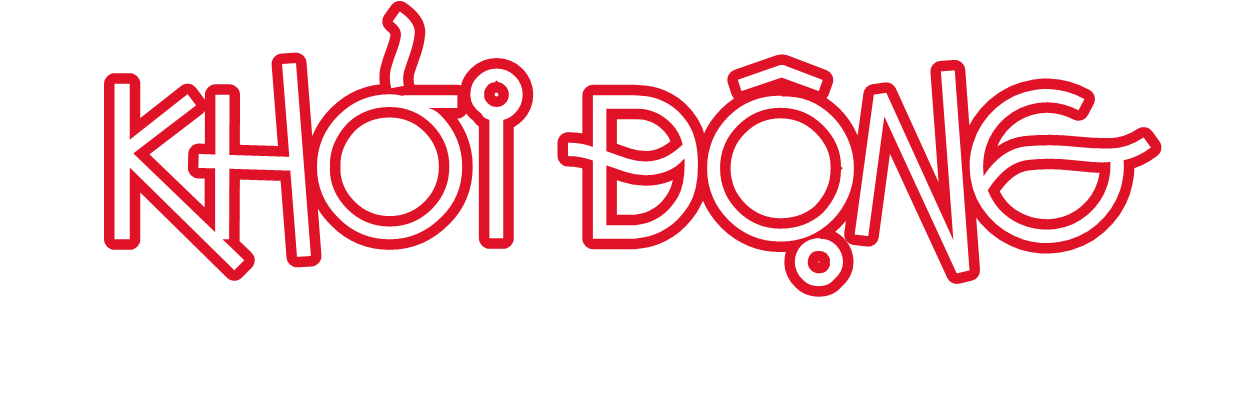 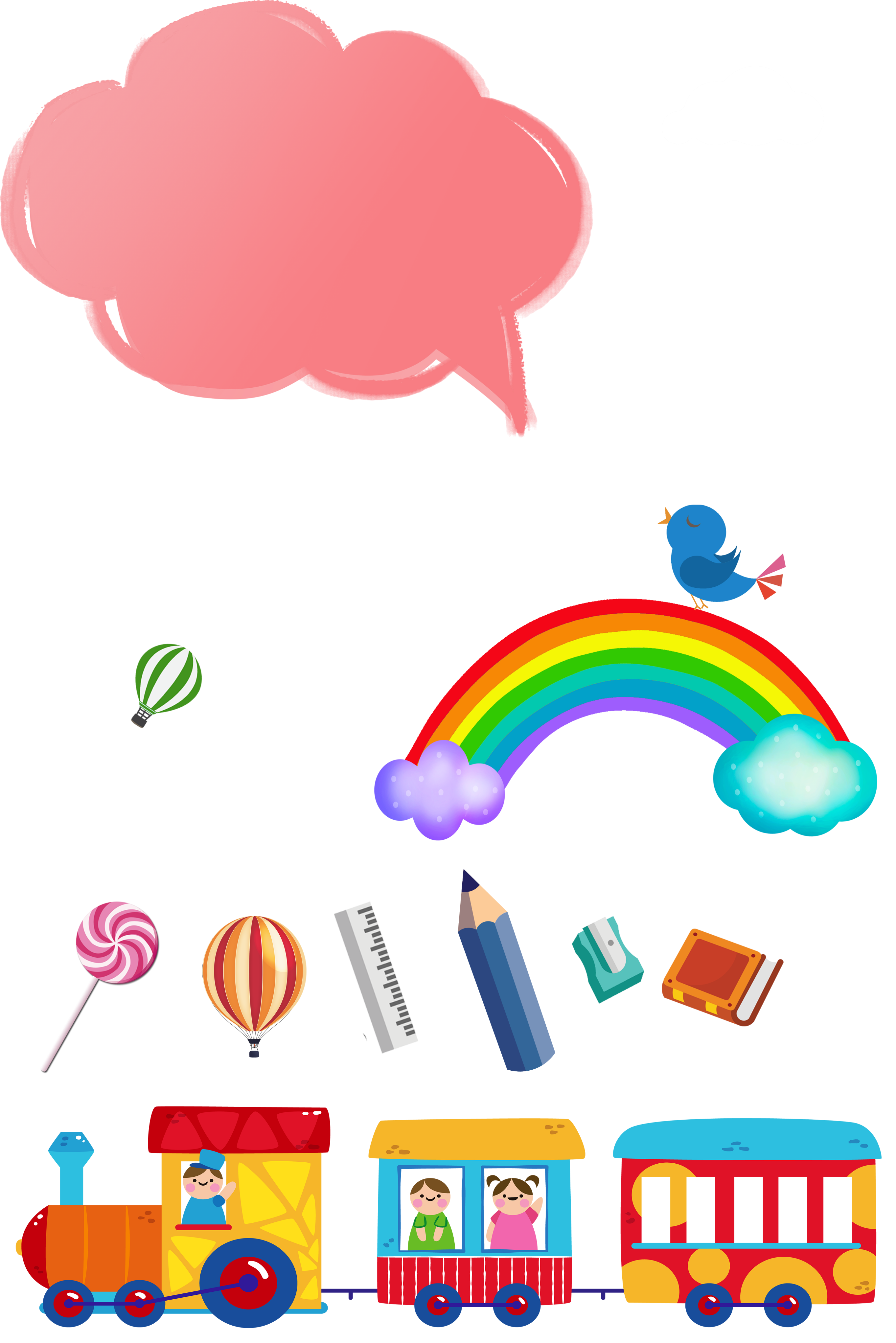 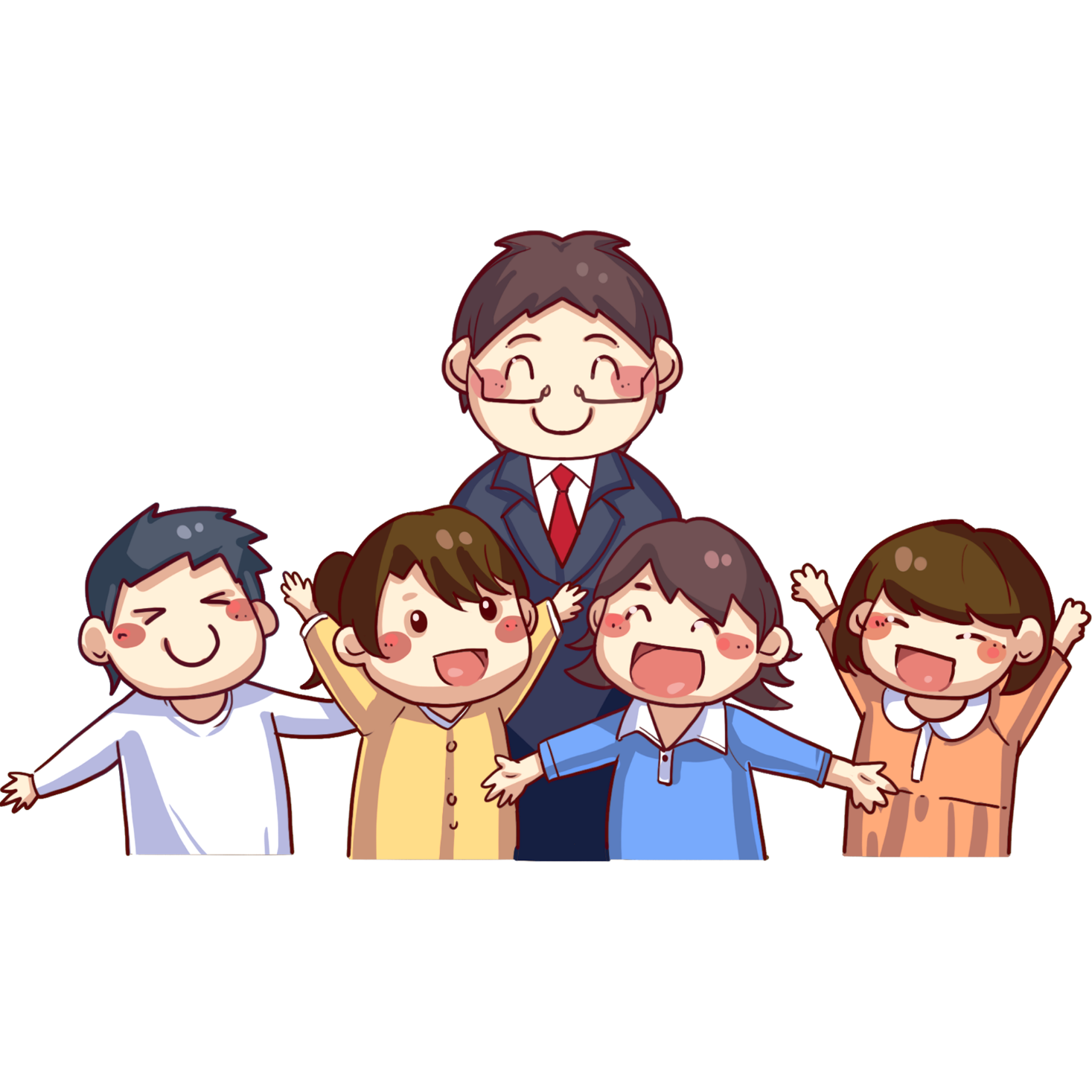 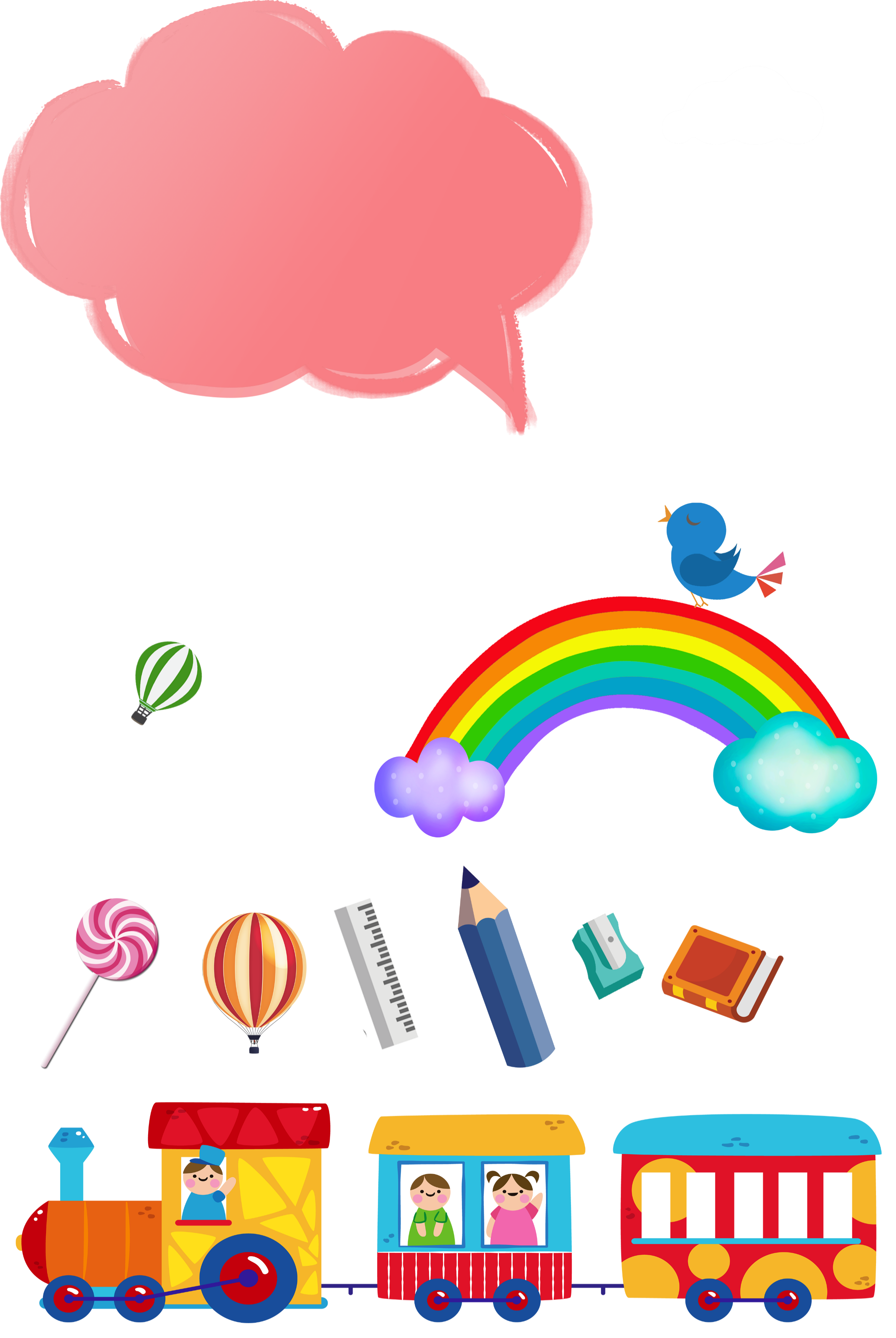 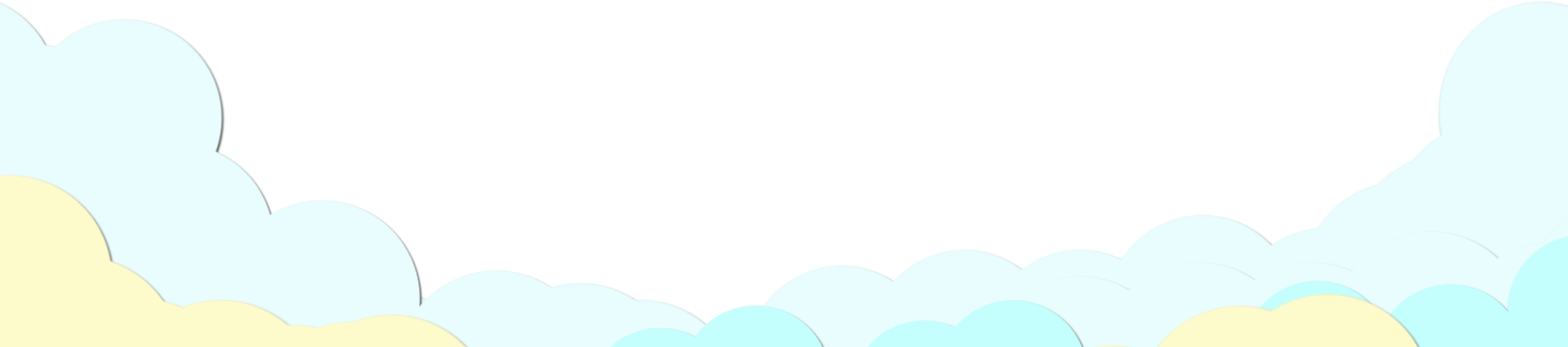 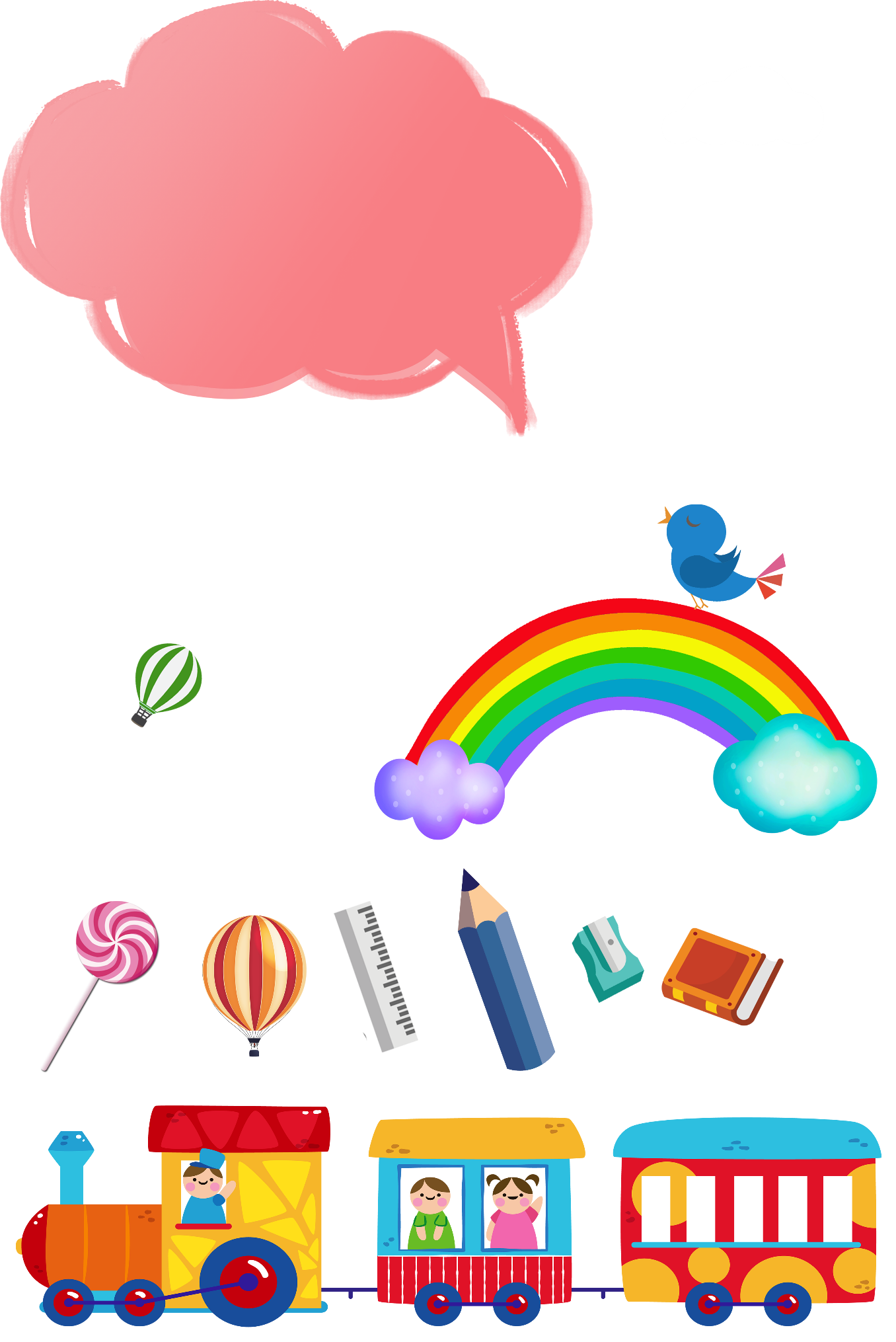 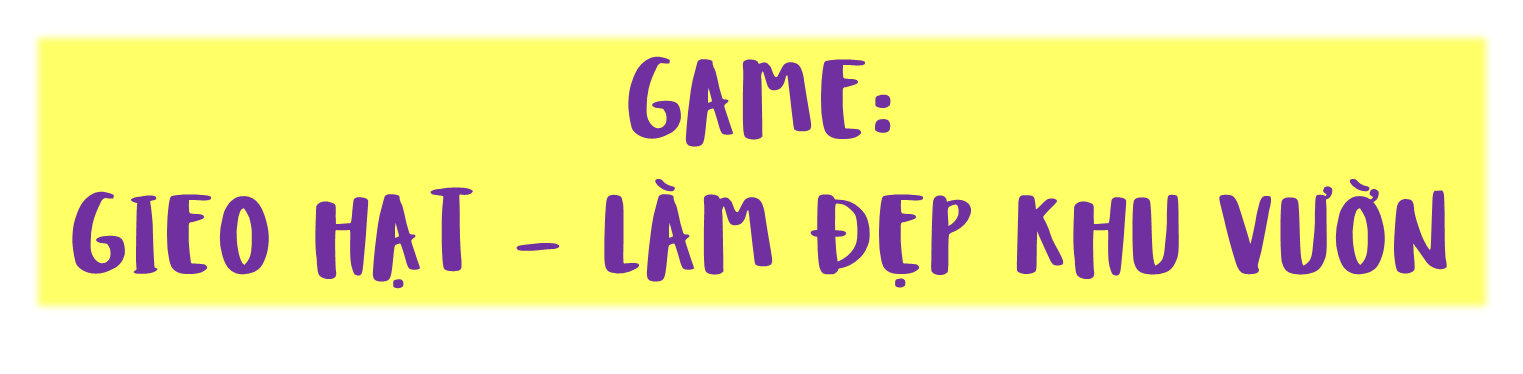 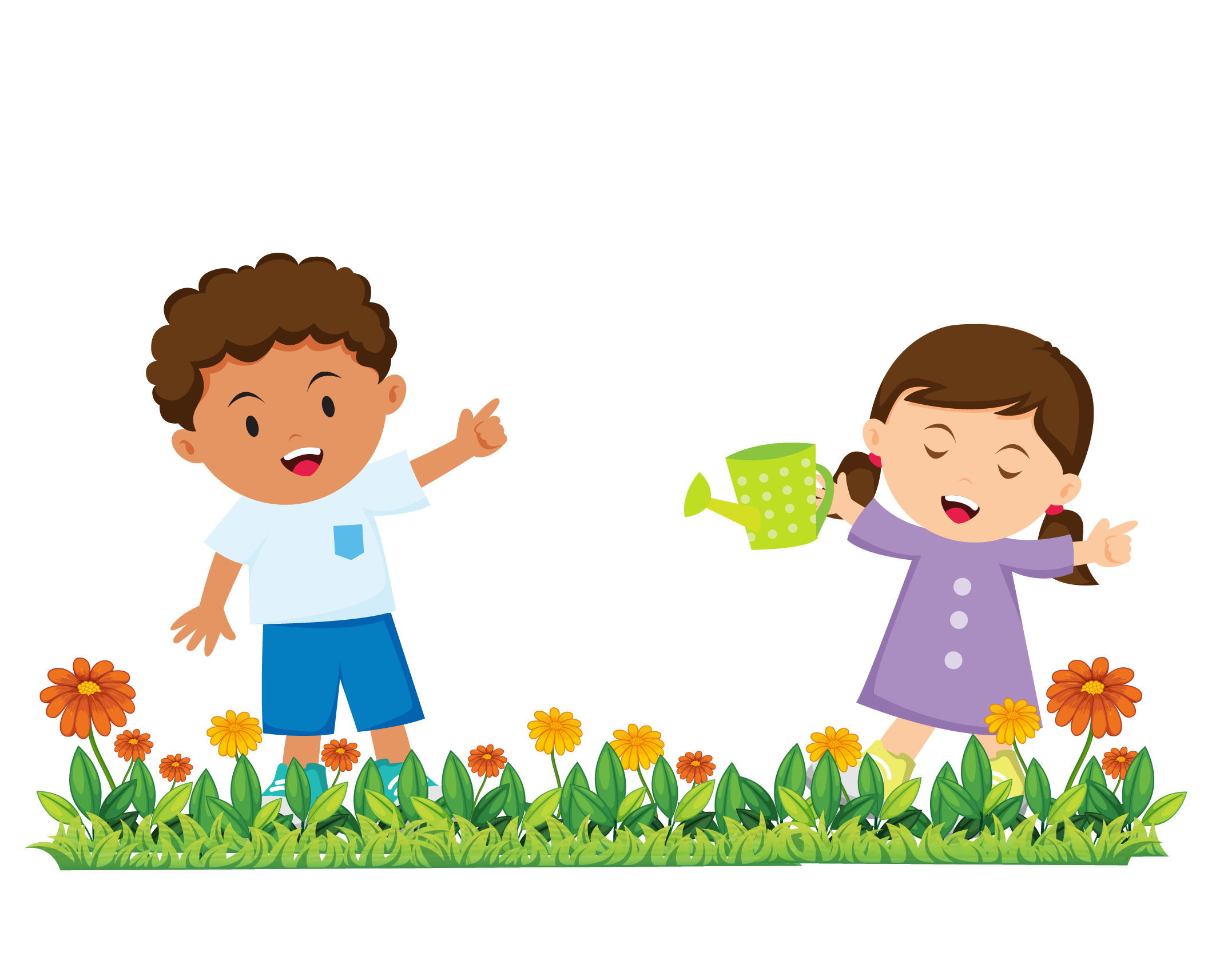 Để làm đẹp khu vườn, chúng mình chọn các hạt đậu bất kì gieo xuống đất.
Ở các câu hỏi, chúng mình click vào mặt trời để quay về khu vườn. 
Sau khi gieo xong các hạt, chúng mình click vào “tưới nước” để khám phá điều kì diệu nhé!
Làm đẹp khu vườn xong rồi, chúng mình click vào mặt trời để đi tới nhiệm vụ học tập tiếp thôi nào!
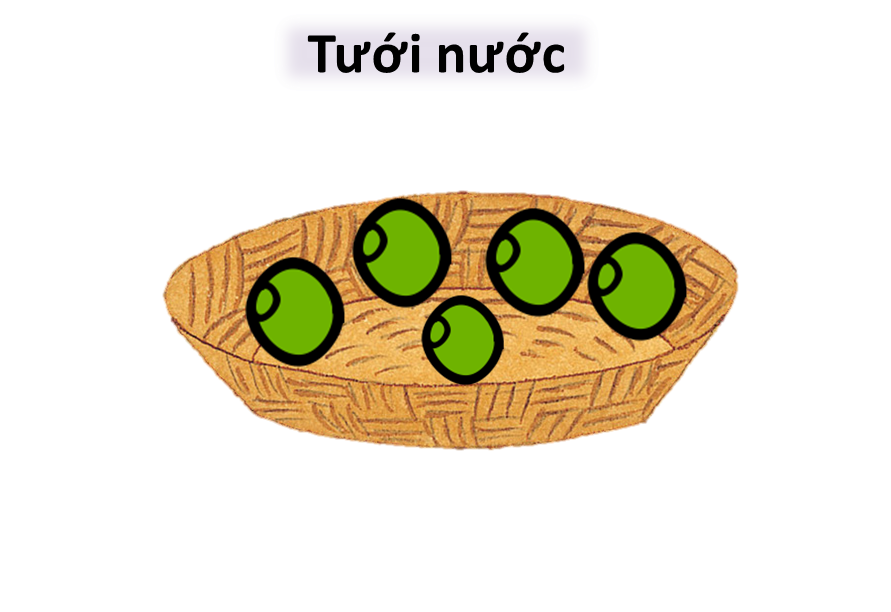 [Speaker Notes: Chúng mình cùng chung tay làm cho khi vườn này trở nên tươi đẹp hơn nhé!]
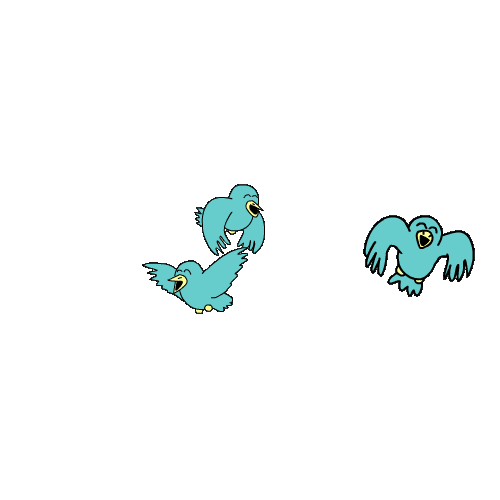 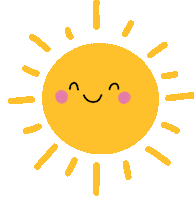 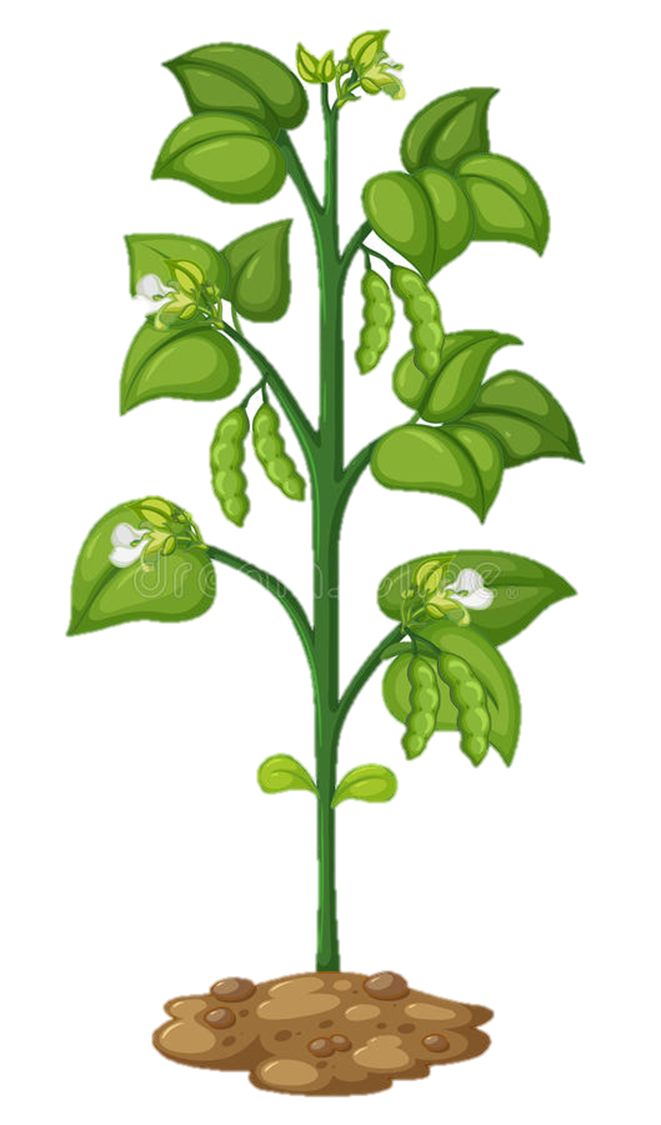 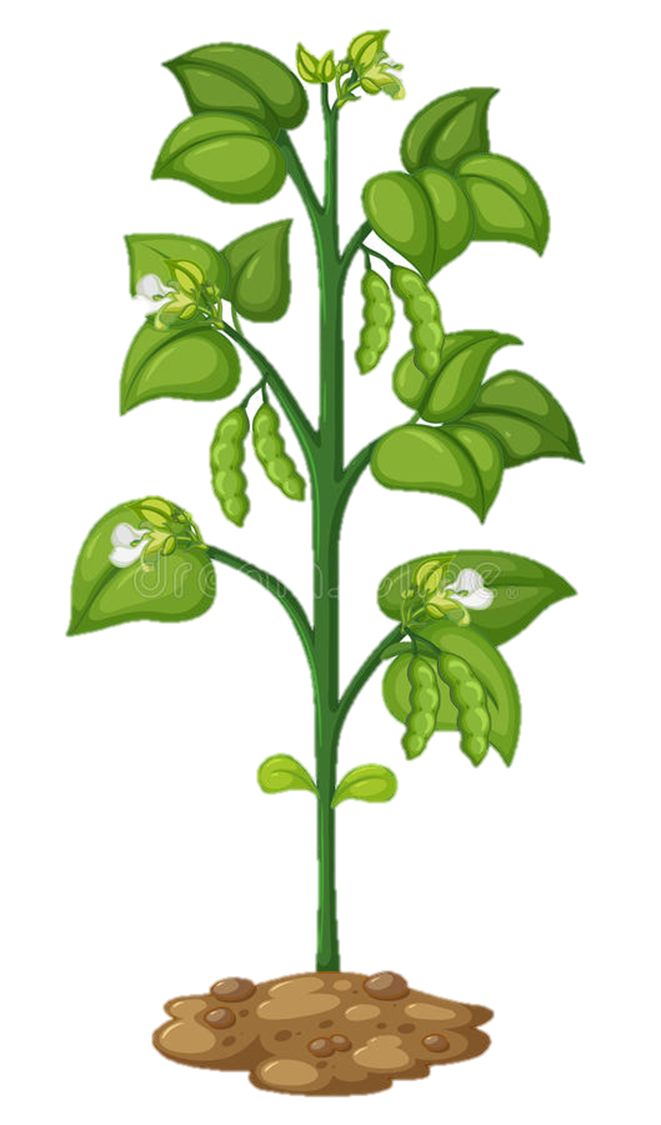 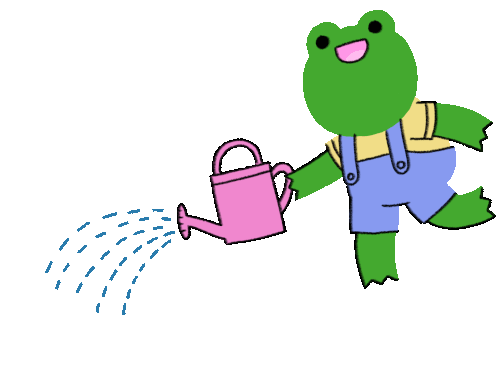 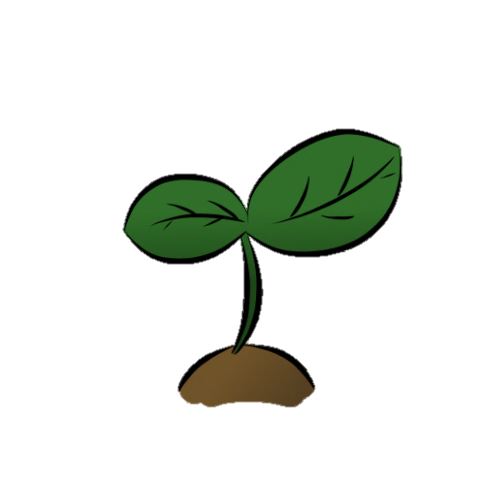 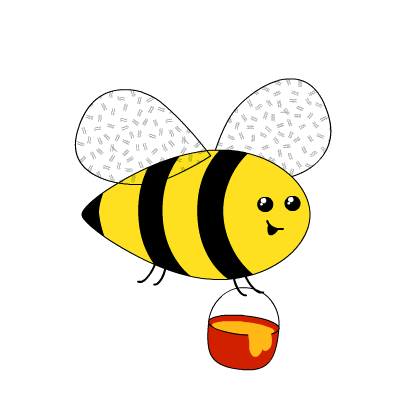 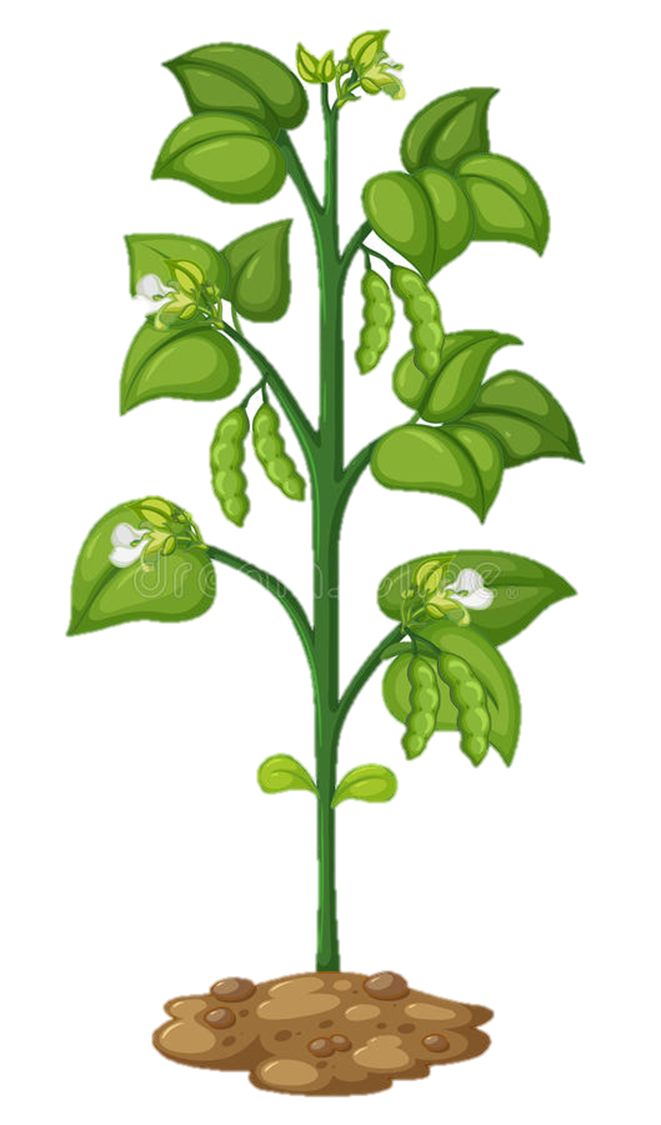 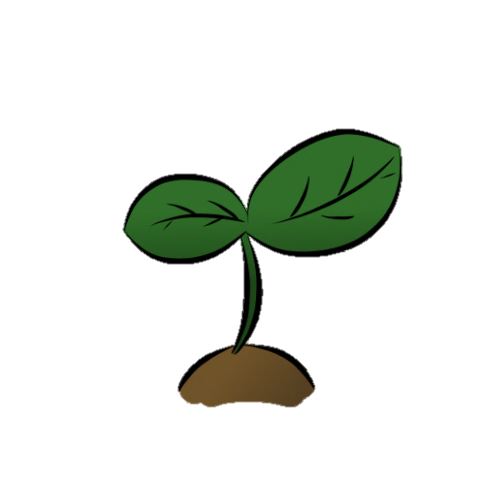 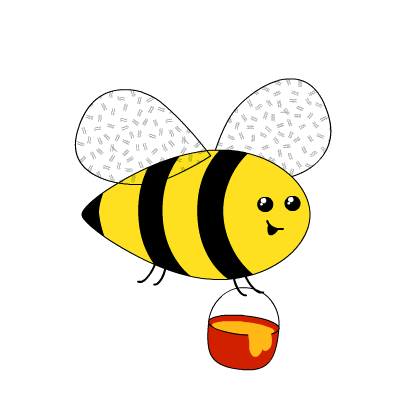 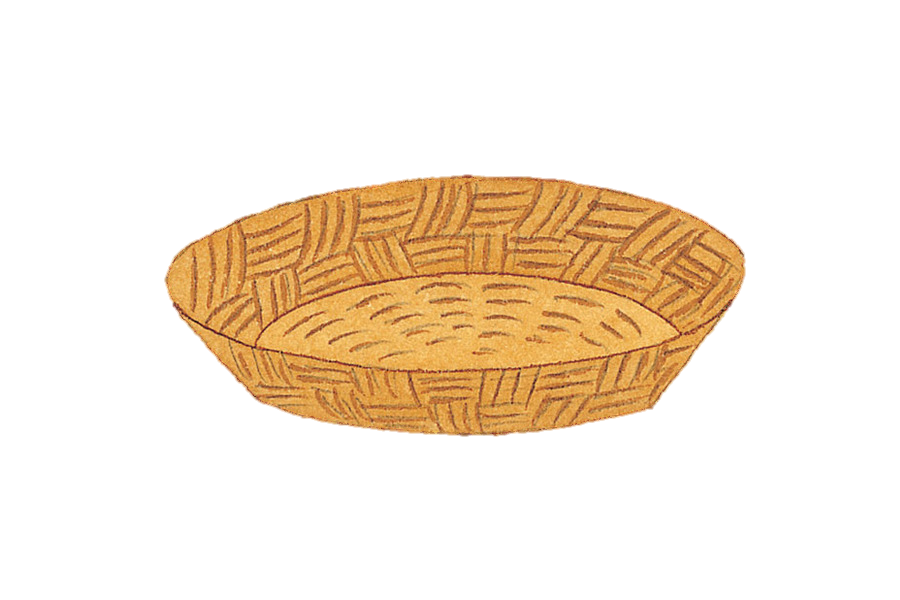 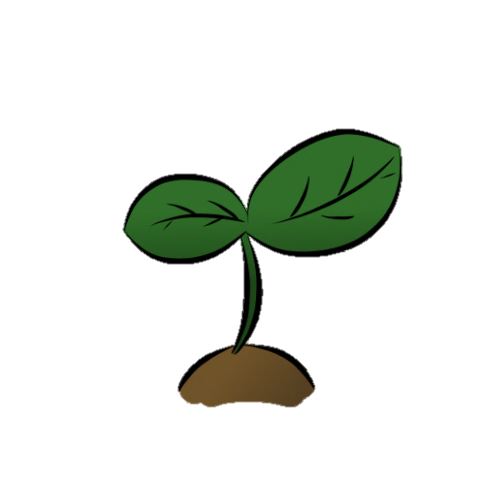 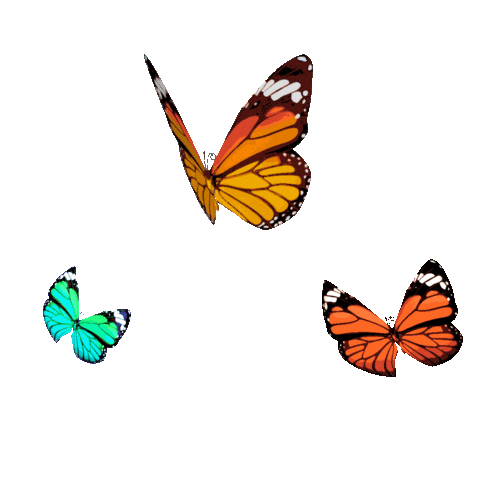 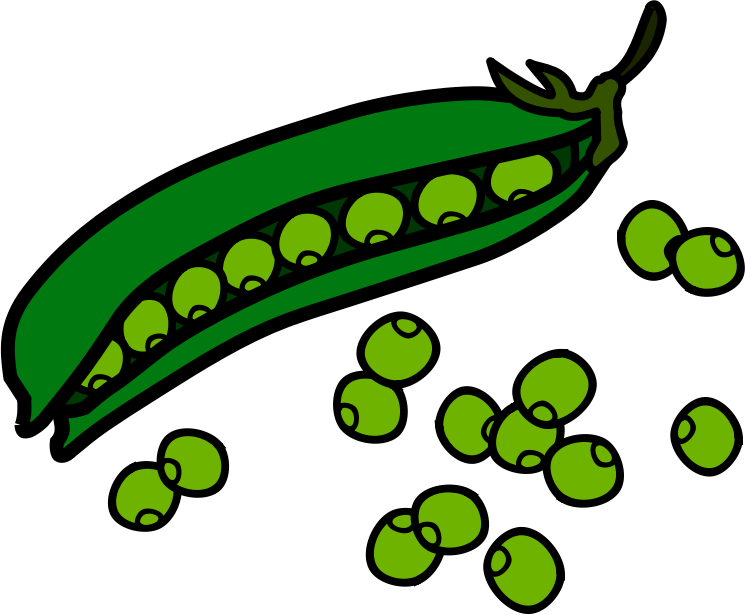 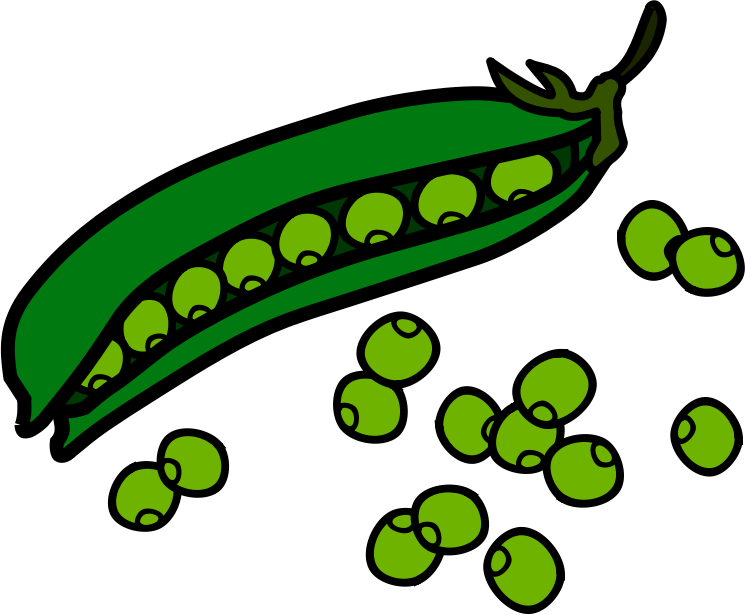 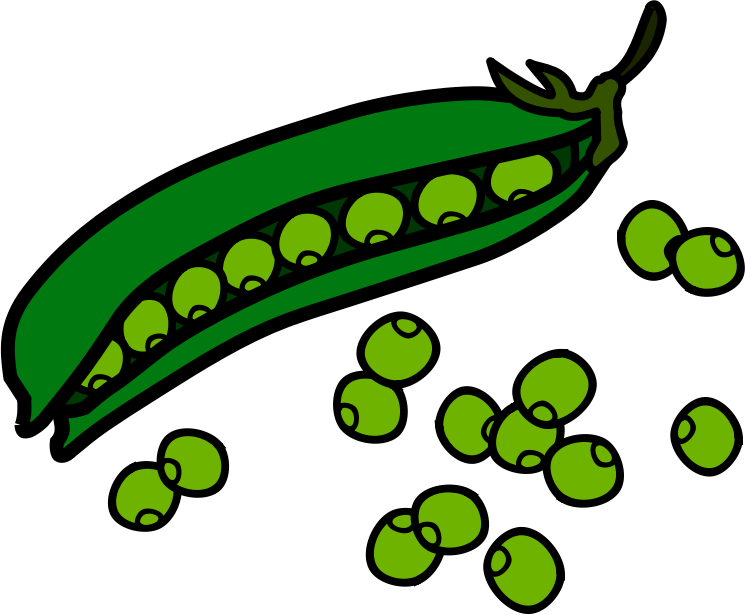 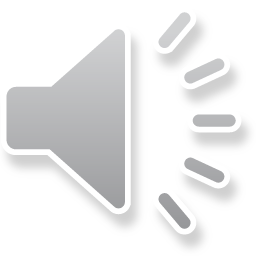 Tưới nước
[Speaker Notes: Chúng mình cùng chung tay làm cho khi vườn này trở nên tươi đẹp hơn nhé!]
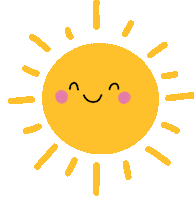 Số " Một nghìn hai trăm linh hai"
 được viết là?
A. 1 202
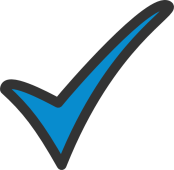 B. 1 222
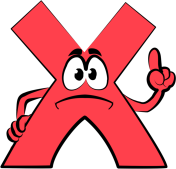 C. 1 022
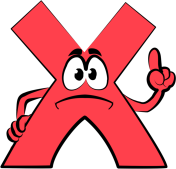 [Speaker Notes: Chúng mình cùng chung tay làm cho khi vườn này trở nên tươi đẹp hơn nhé!]
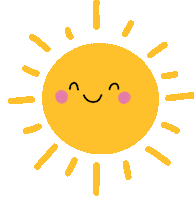 Số 7 075
 được đọc là?
A. Bảy trăm bảy mươi lăm
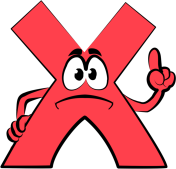 B. Bảy nghìn không trăm bảy mươi lăm
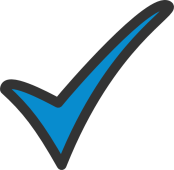 C. Bảy nghìn bảy trăm linh năm
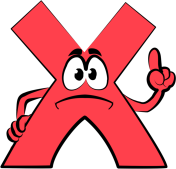 [Speaker Notes: Chúng mình cùng chung tay làm cho khi vườn này trở nên tươi đẹp hơn nhé!]
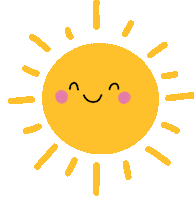 Viết số 9 809 
thành tổng
A. 9 809 = 9000 + 800 + 10 + 9
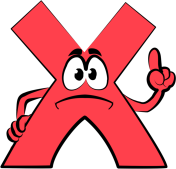 B. 9 809 = 9000 + 80 + 9
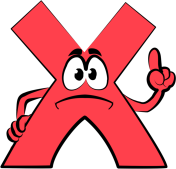 C. 9 809 = 9000 + 800 + 9
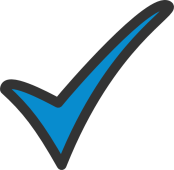 [Speaker Notes: Chúng mình cùng chung tay làm cho khi vườn này trở nên tươi đẹp hơn nhé!]
LUYỆN TẬP
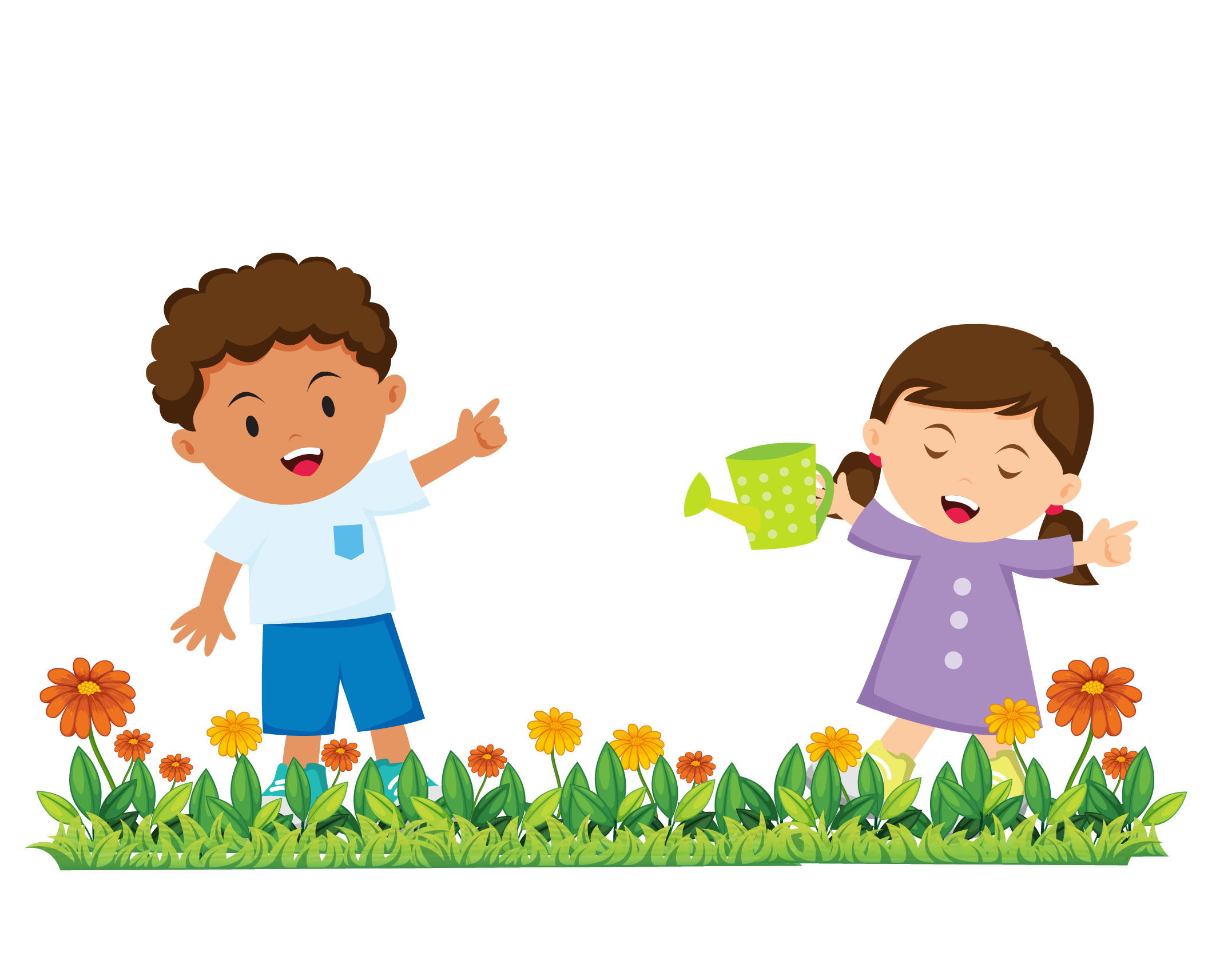 [Speaker Notes: Chúng mình cùng chung tay làm cho khi vườn này trở nên tươi đẹp hơn nhé!]
1
Tìm các số còn thiếu rồi đọc các số trong bảng.
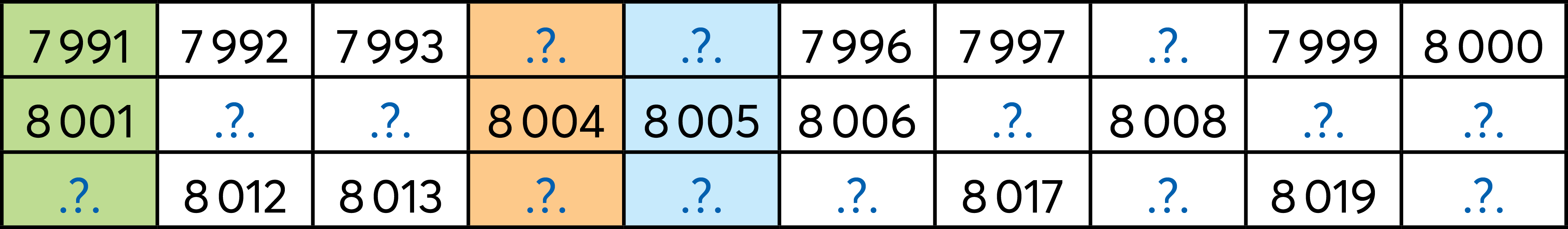 7 995
7 994
7 998
8 007
8 010
8 002
8 009
8 003
8 011
8 016
8 018
8 020
8 014
8 015
[Speaker Notes: Chúng mình cùng chung tay làm cho khi vườn này trở nên tươi đẹp hơn nhé!]
2
Viết số?
a)	 Chín nghìn tám trăm bốn mươi lăm.
b)	 Bảy nghìn sáu trăm linh một.
c)	 Bảy nghìn không trăm sáu mươi mốt.
9 845
7 601
7 061
[Speaker Notes: Chúng mình cùng chung tay làm cho khi vườn này trở nên tươi đẹp hơn nhé!]
4
Viết các tổng thành số.
a) 5 000 + 400 + 30 + 6
= 5 436
b) 7 000 + 500 + 20
= 7 520
= 4 008
c) 4 000 + 8
[Speaker Notes: Chúng mình cùng chung tay làm cho khi vườn này trở nên tươi đẹp hơn nhé!]
5
Số?
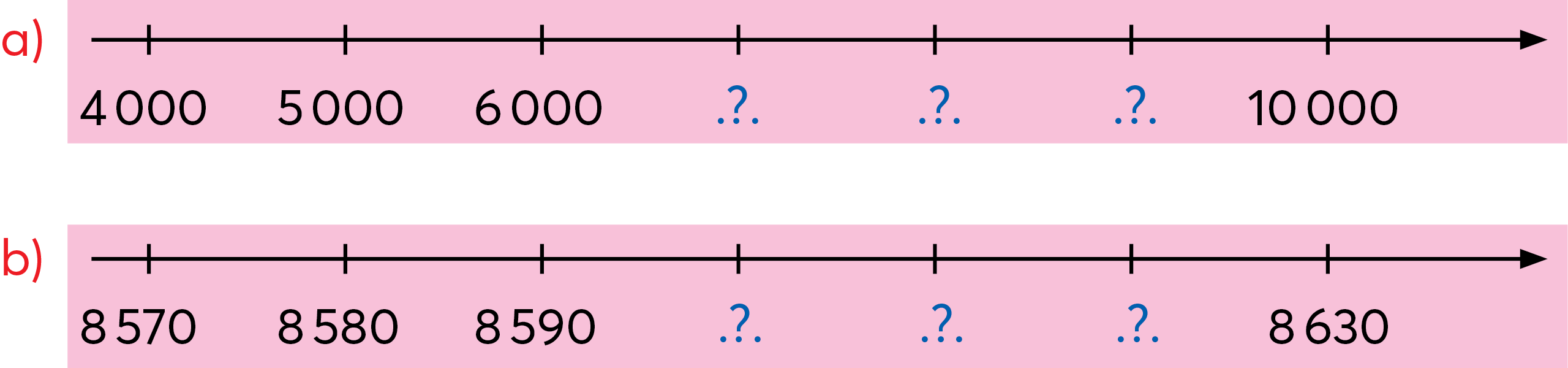 7 000
8 000
9 000
8 610
8 620
8 600
[Speaker Notes: Chúng mình cùng chung tay làm cho khi vườn này trở nên tươi đẹp hơn nhé!]
KHÁM PHÁ
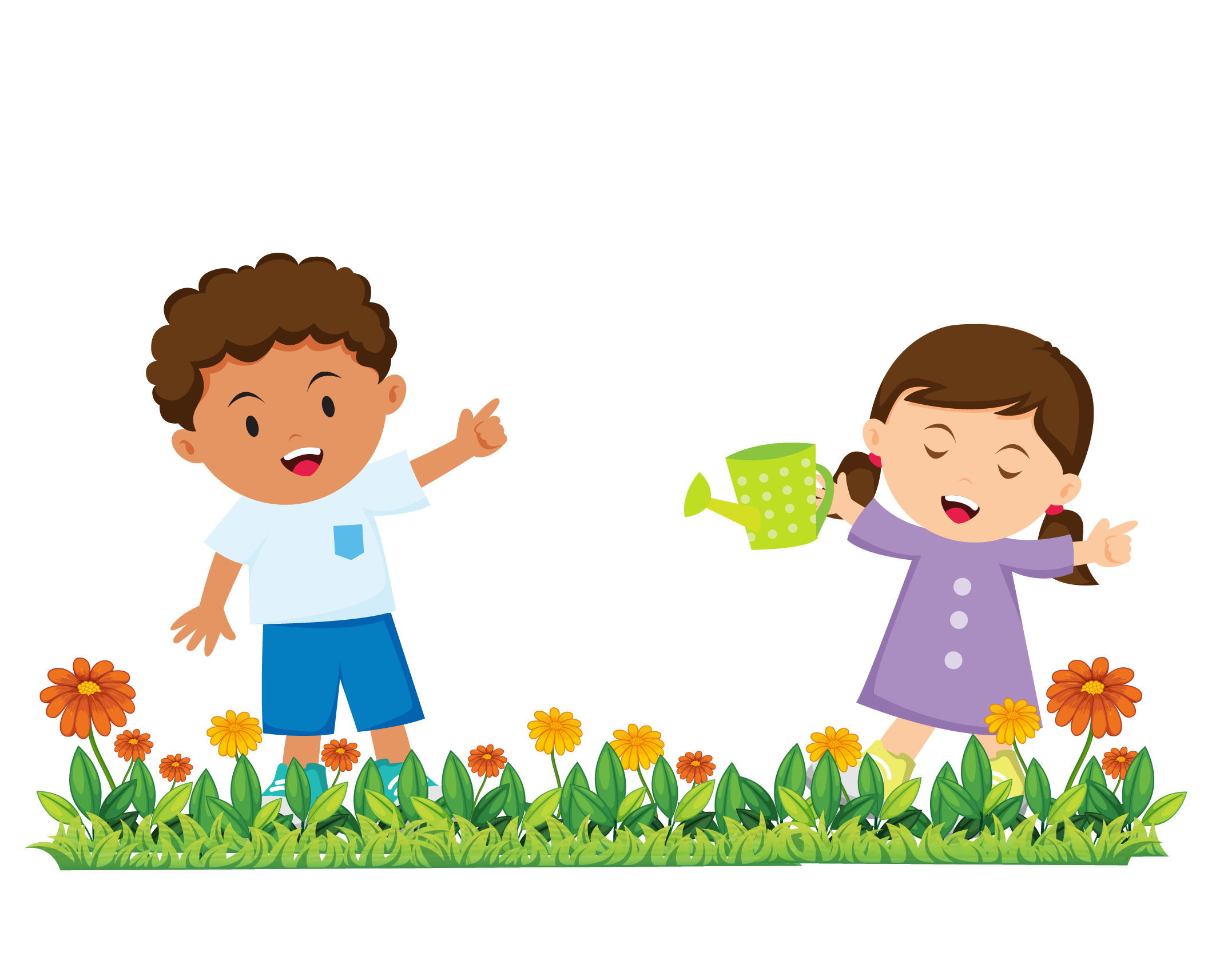 [Speaker Notes: Chúng mình cùng chung tay làm cho khi vườn này trở nên tươi đẹp hơn nhé!]
Vịnh Hạ Long là một trong 29 vịnh đẹp nhất thế giới, là di sản thiên nhiên thế giới.
	Vịnh Hạ Long có 1 969 hòn đảo lớn, nhỏ.
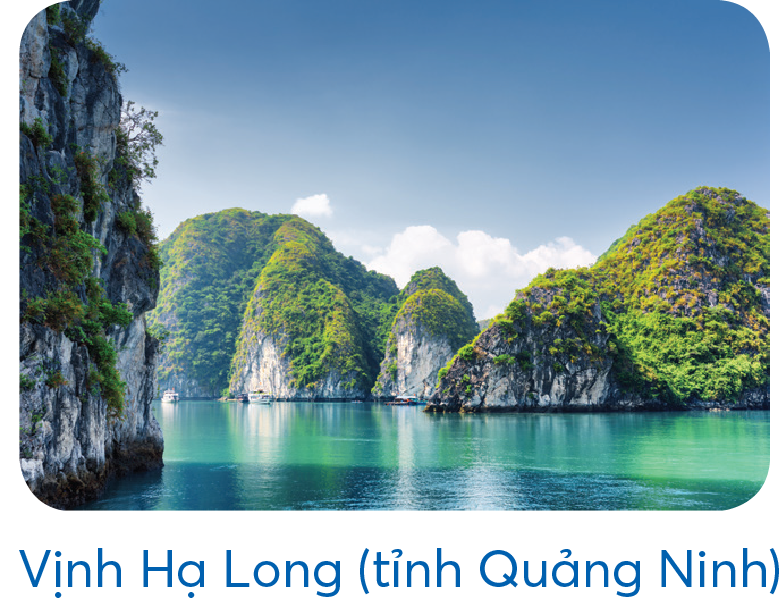 [Speaker Notes: Chúng mình cùng chung tay làm cho khi vườn này trở nên tươi đẹp hơn nhé!]
VẬN DỤNG
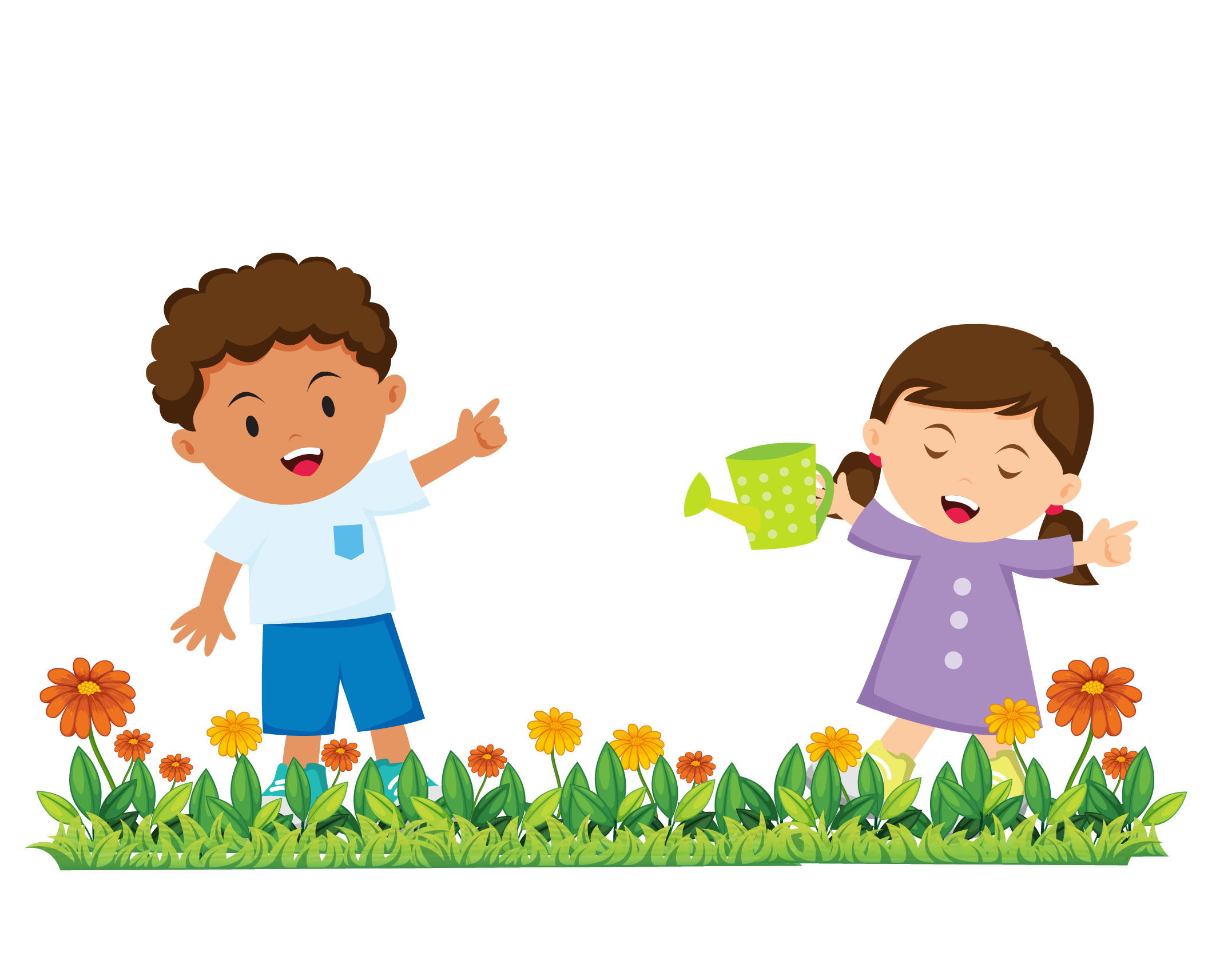 [Speaker Notes: Chúng mình cùng chung tay làm cho khi vườn này trở nên tươi đẹp hơn nhé!]
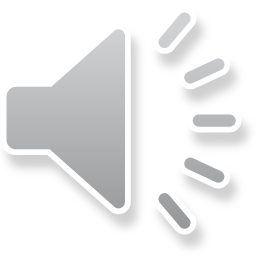 CHIM ĐƯA THƯ
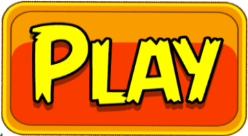 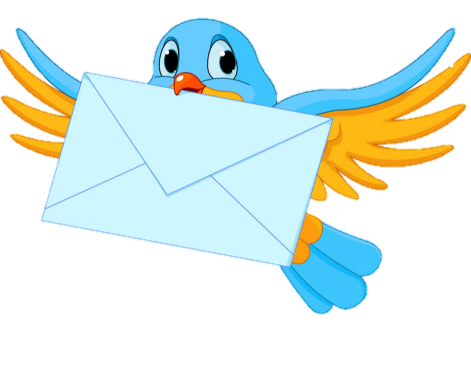 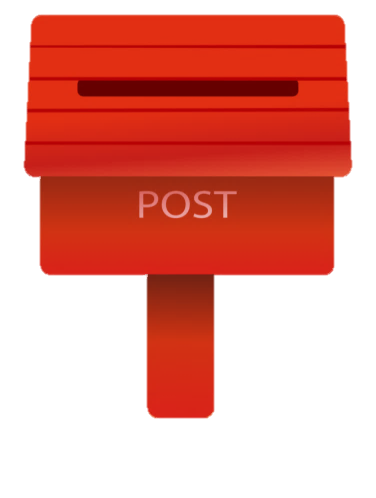 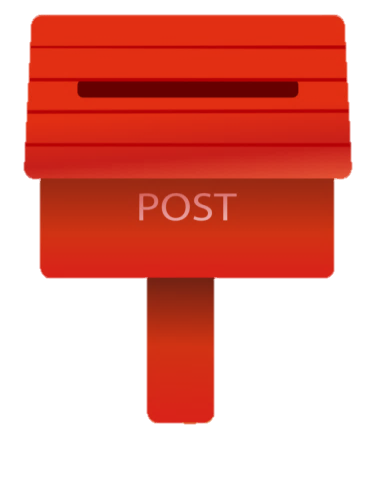 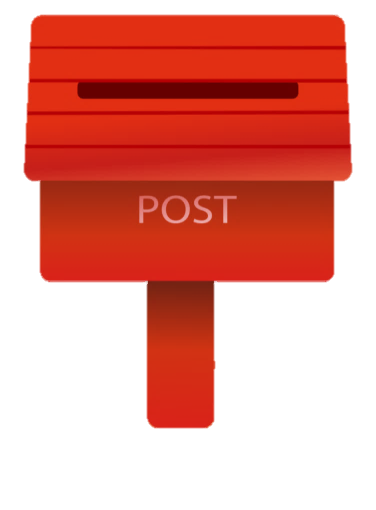 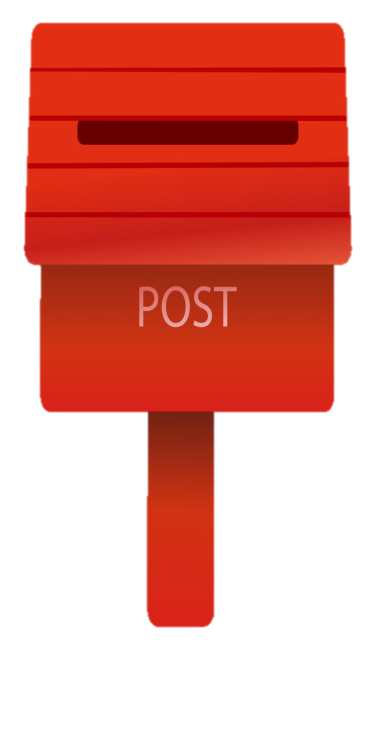 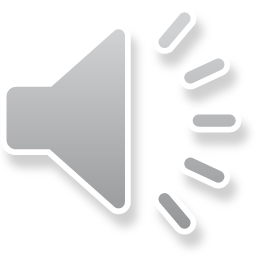 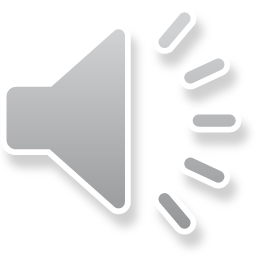 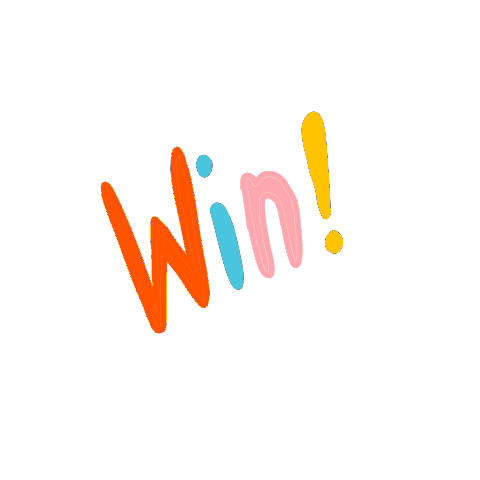 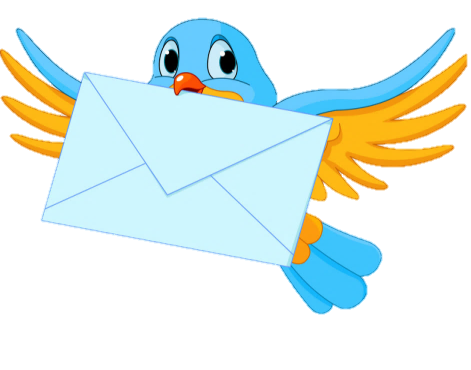 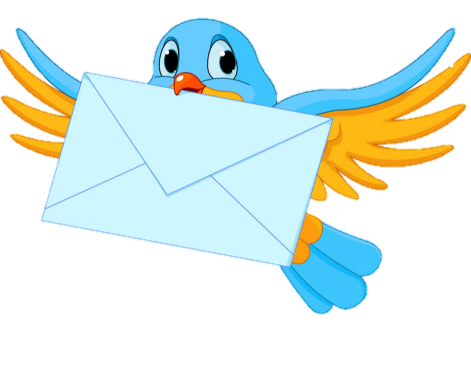 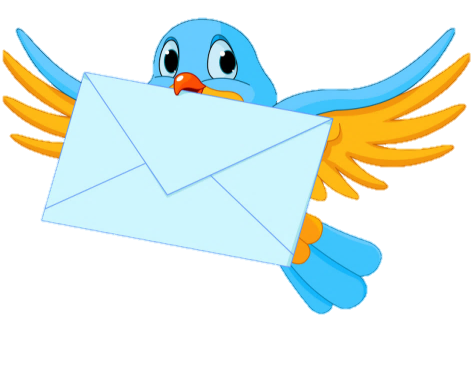 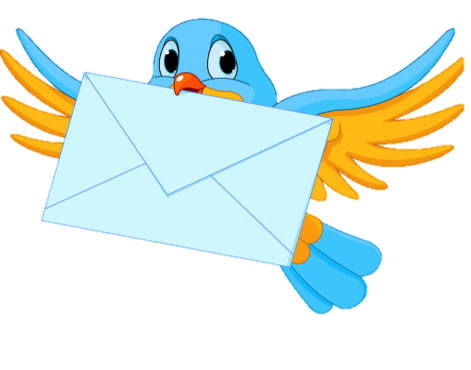 4000 + 90
4000 + 900
4000 + 9
4000+ 900 + 9
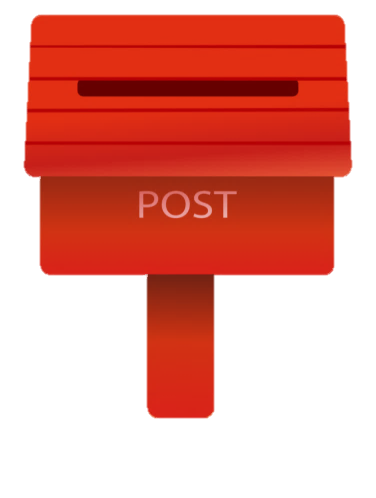 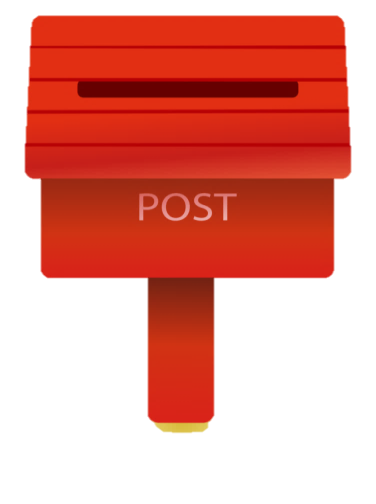 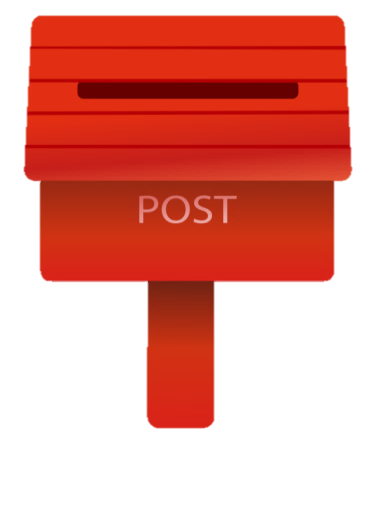 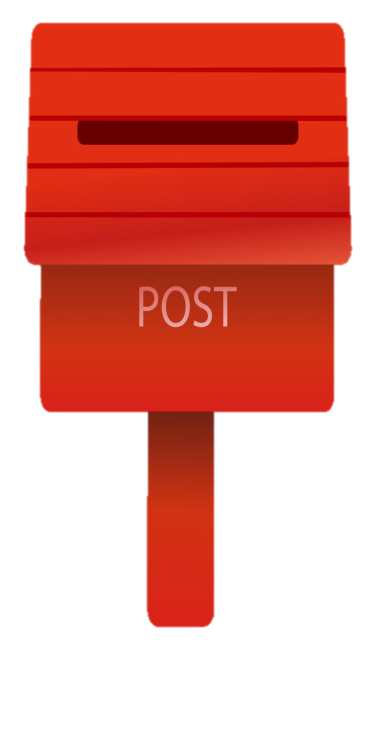 4 009
4 909
4 900
4 090
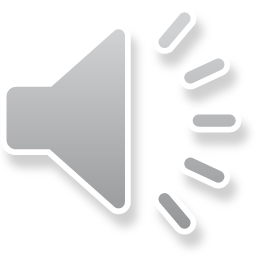 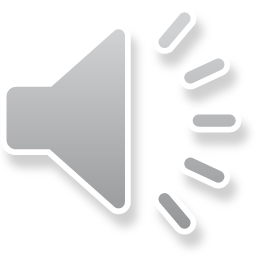 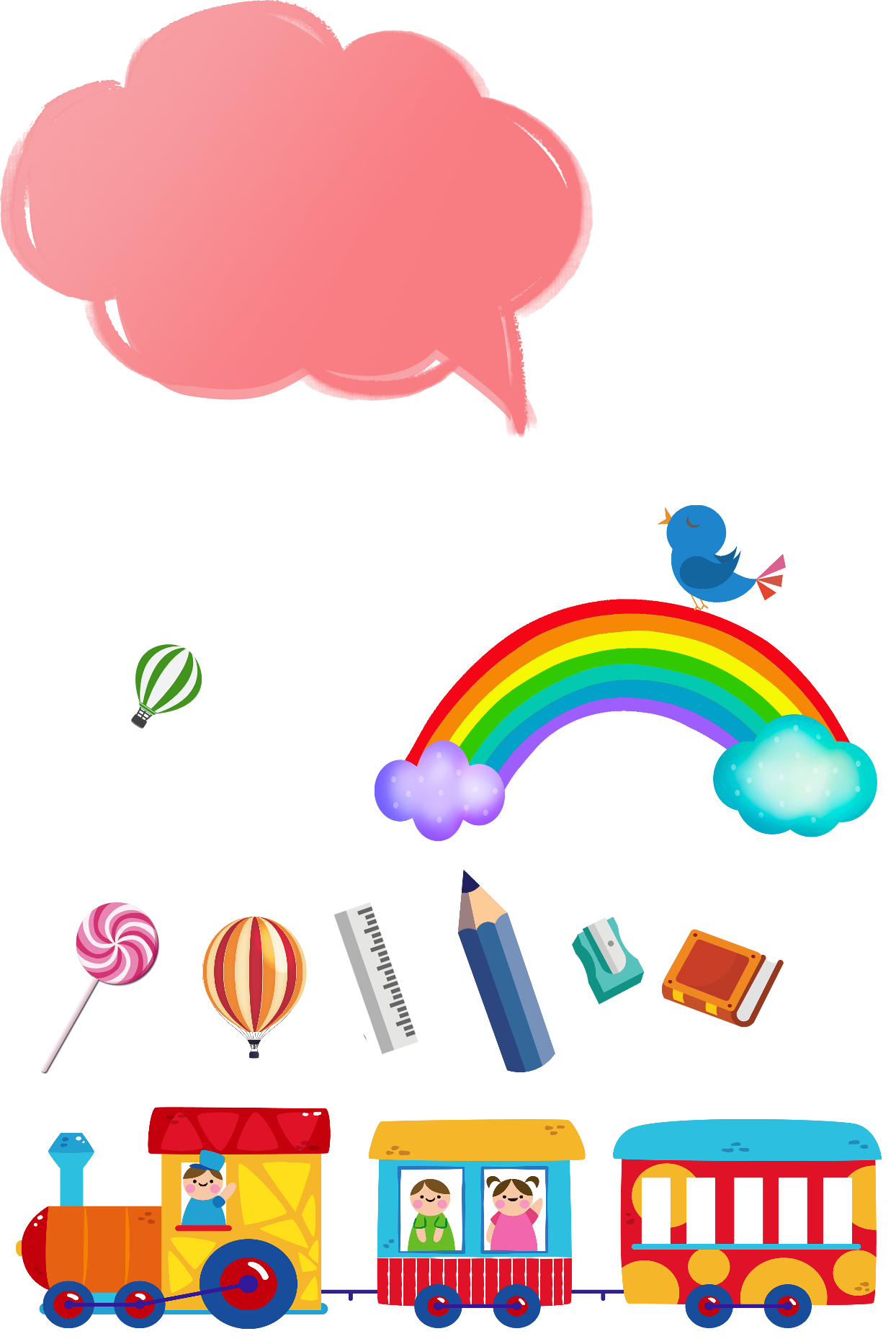 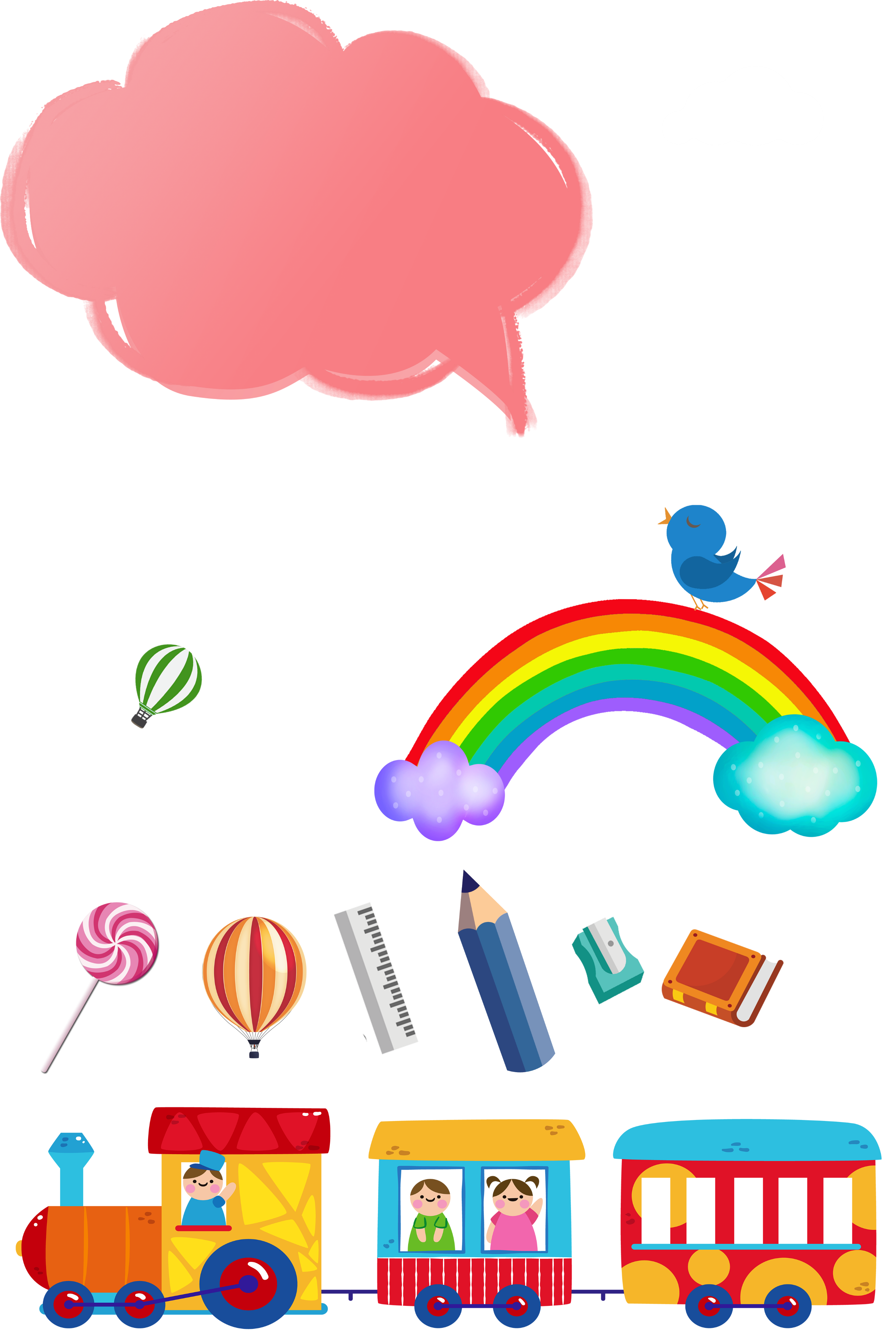 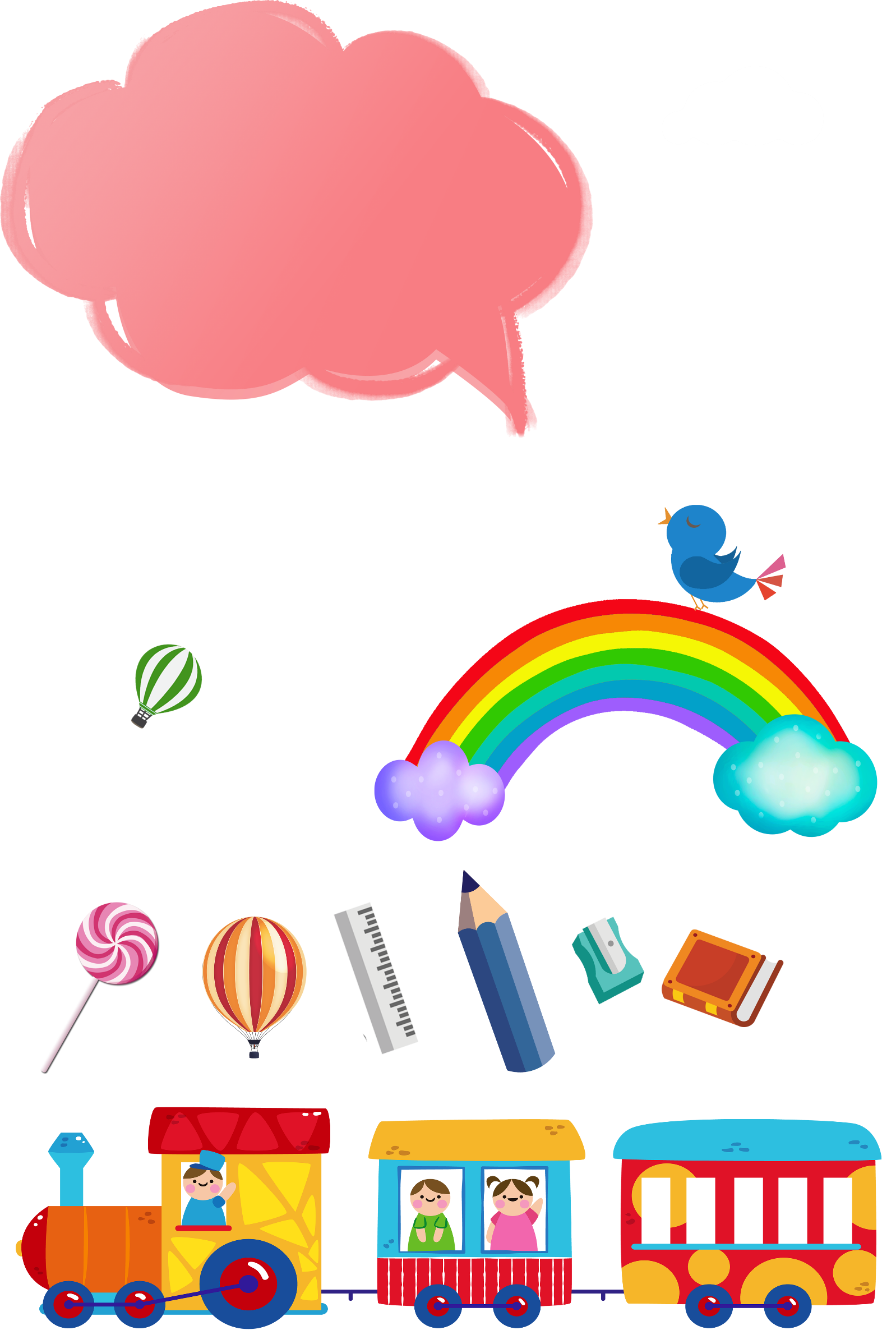 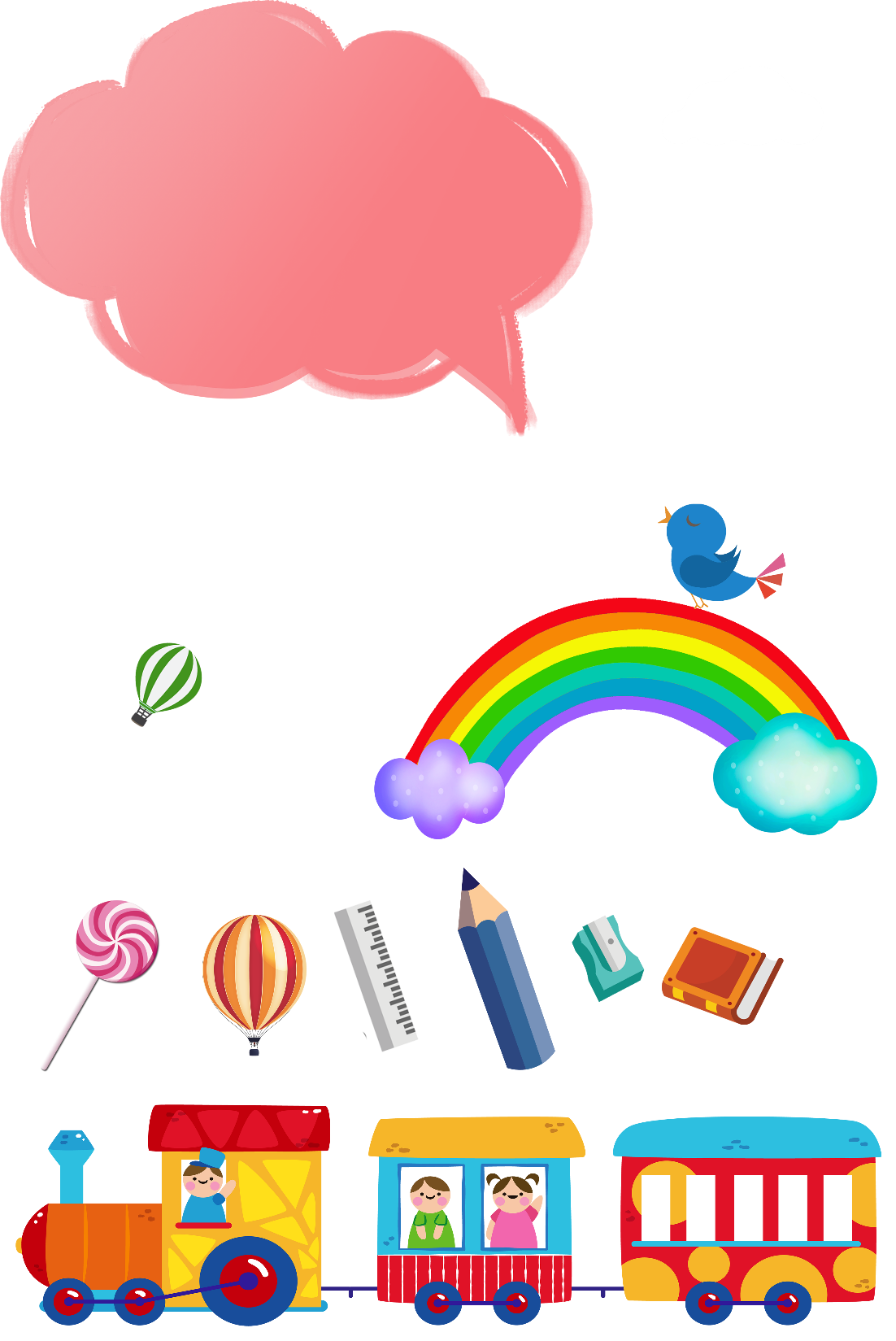 TẠM BIỆT 
VÀ 
HẸN GẶP LẠI
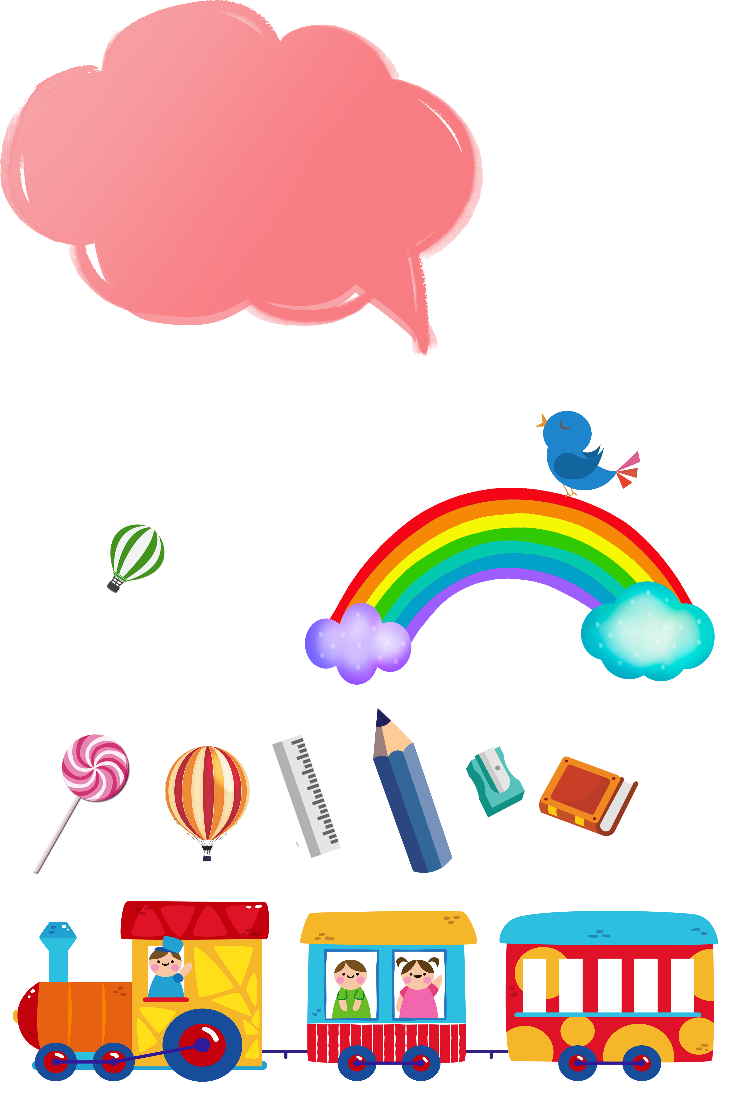 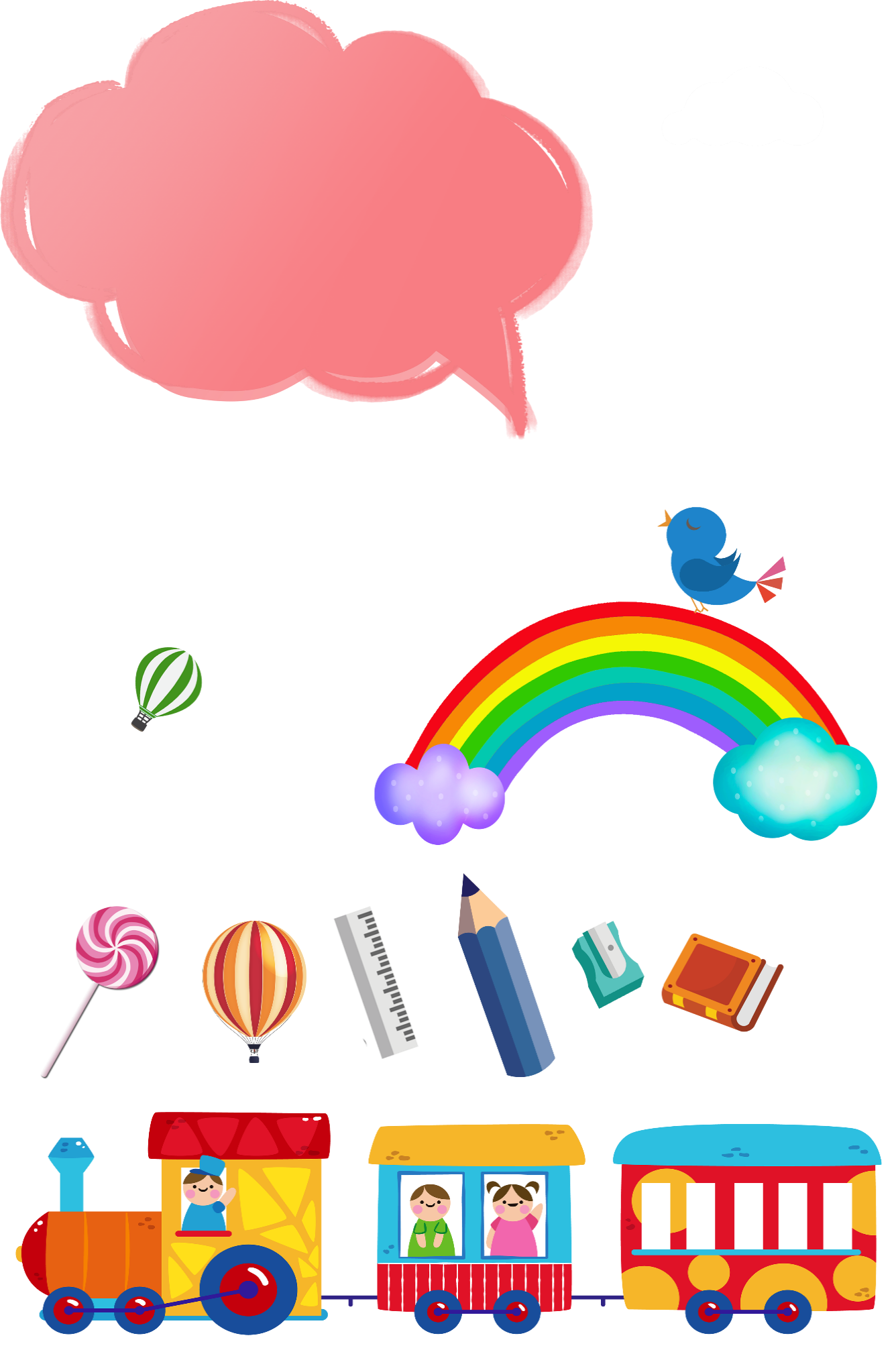 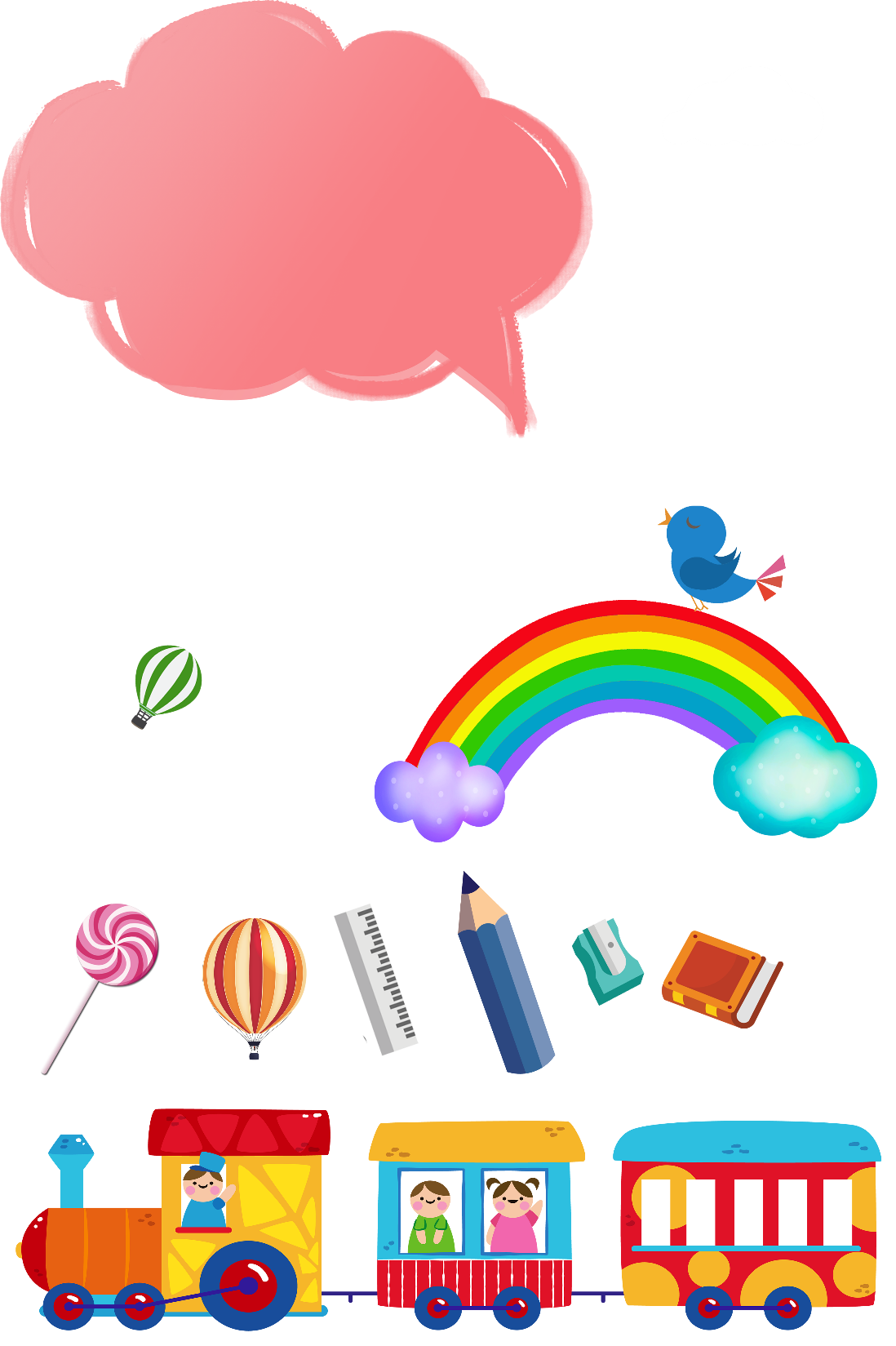 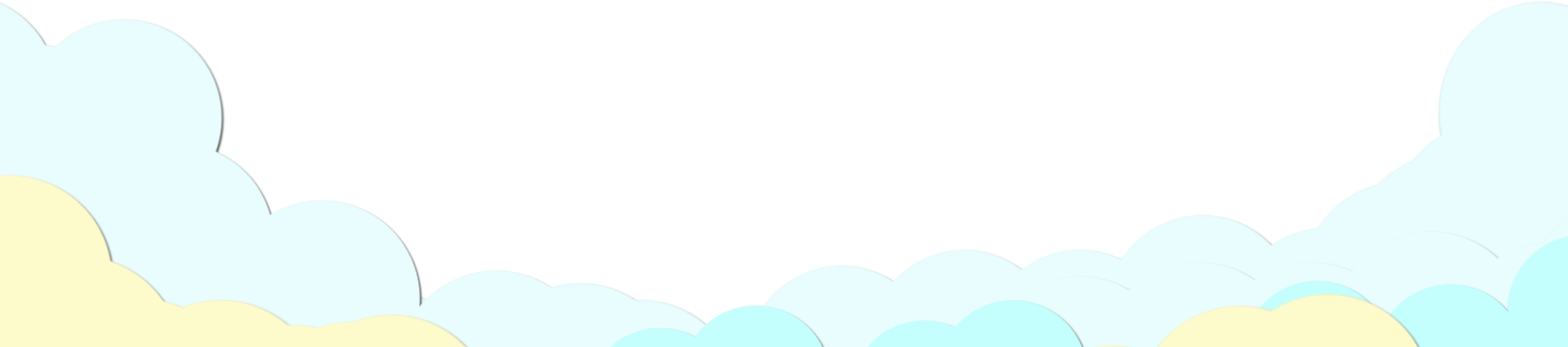 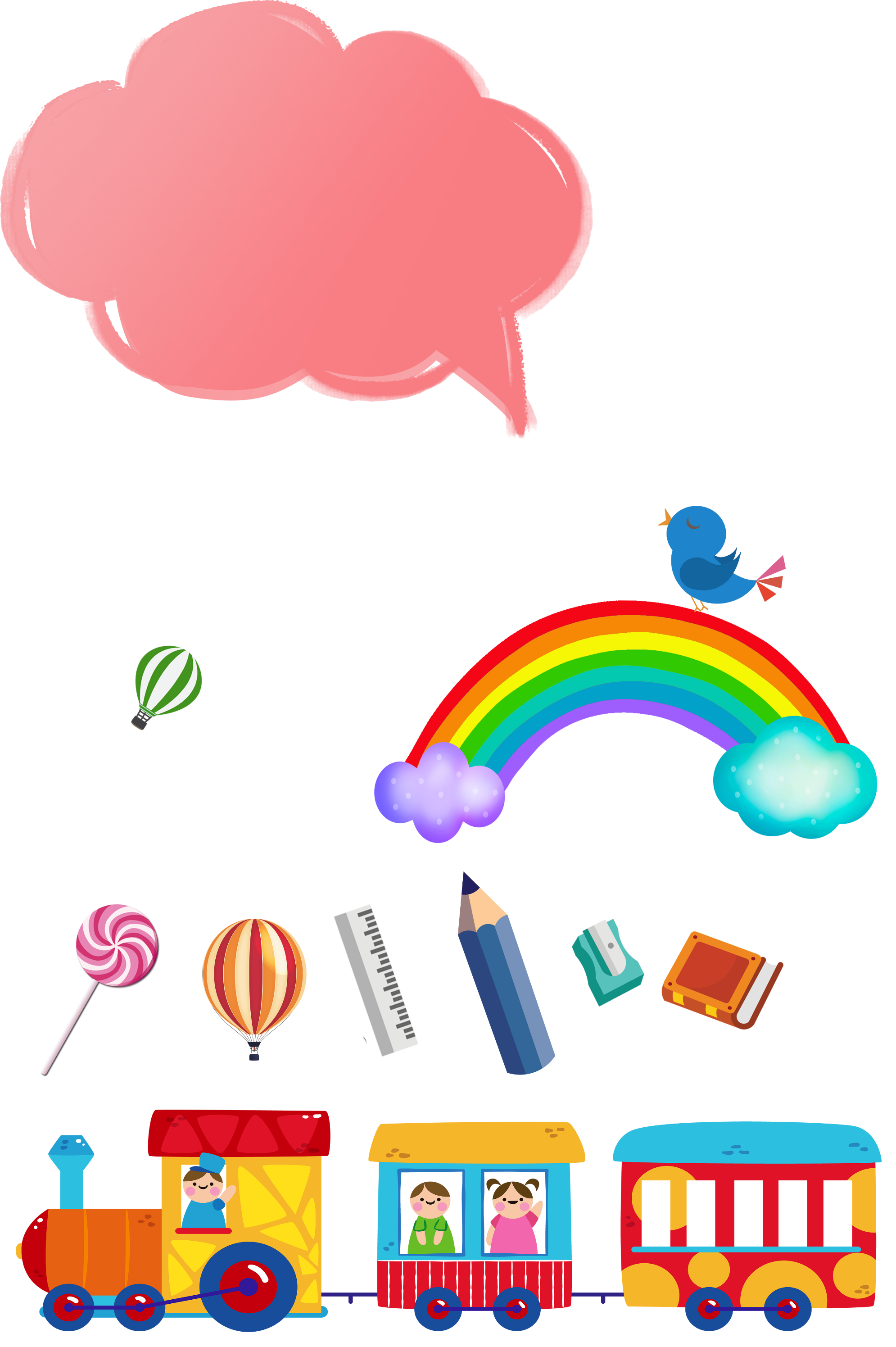 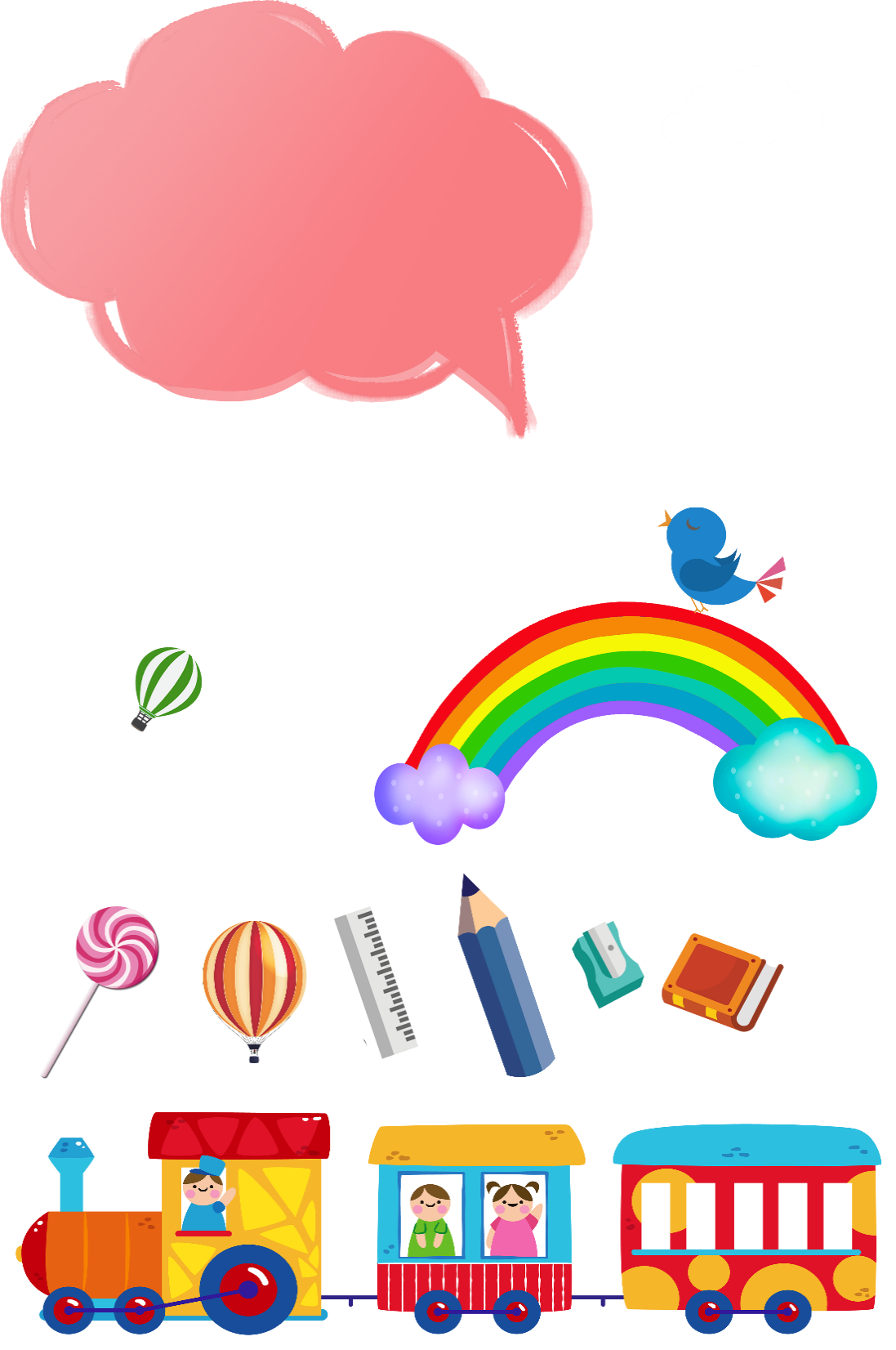